Technology
A History
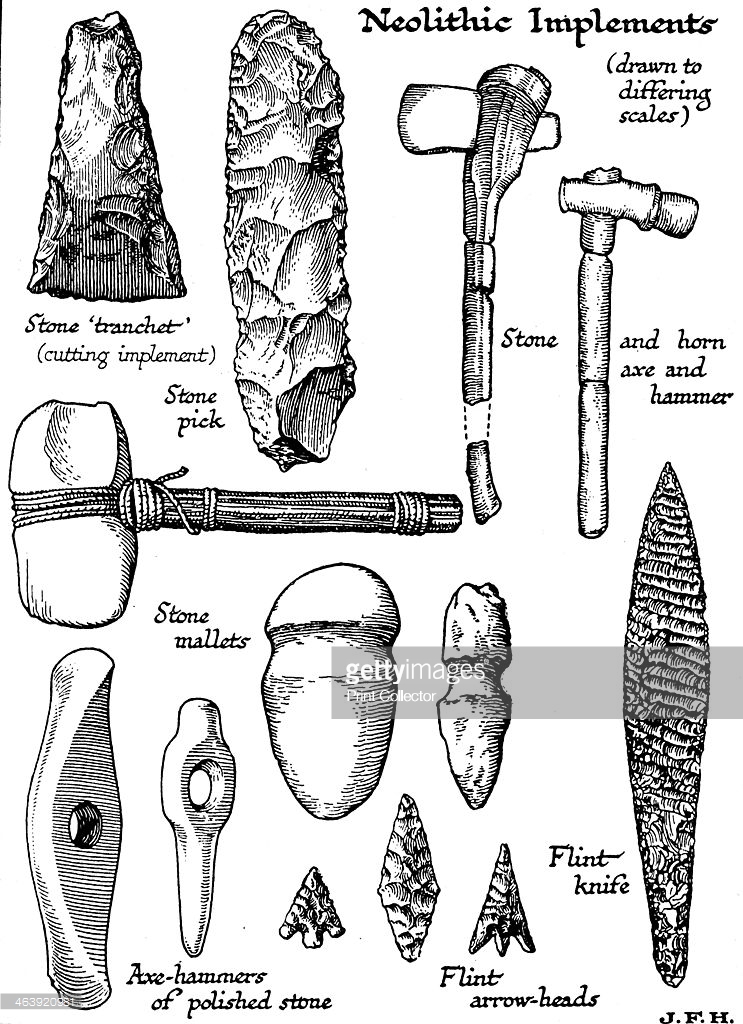 What was the first technology?
Prehistory
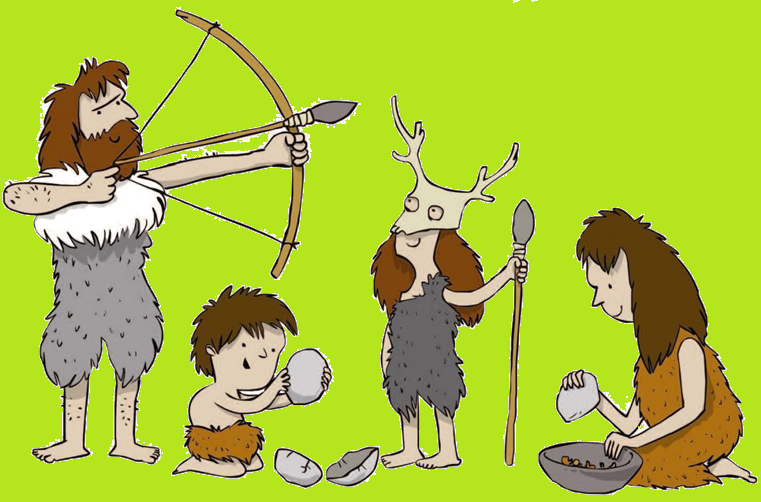 Prehistory
Stone Age, Bronze Age, Iron Age
From first stone tools to the printing press
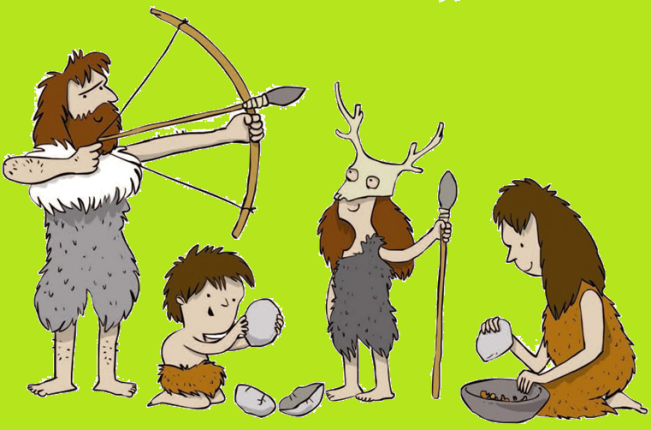 Agricultural Revolution
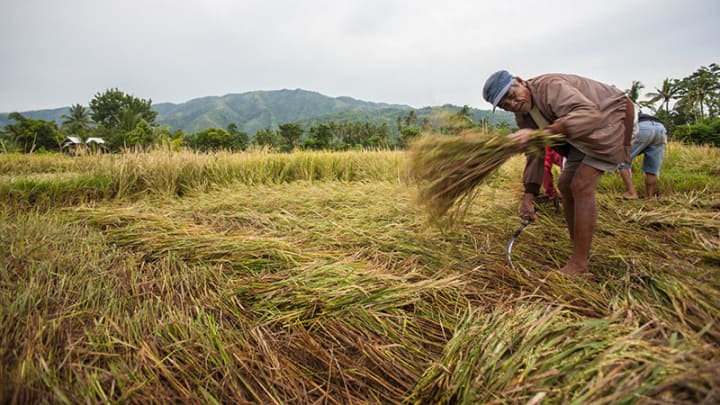 Agricultural Revolution
About 12,500 years ago 
From hunters to farmers

Cities, free time
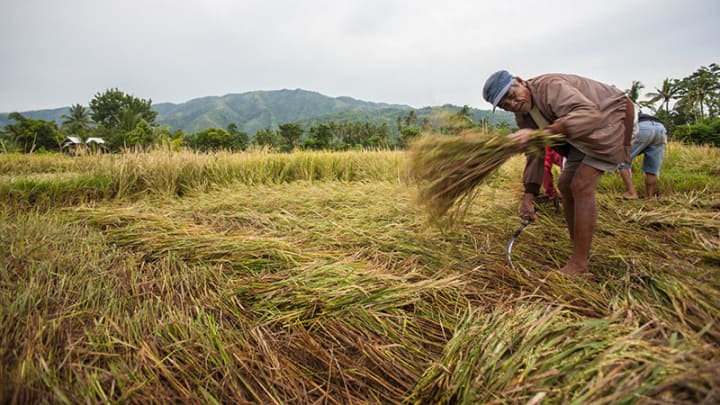 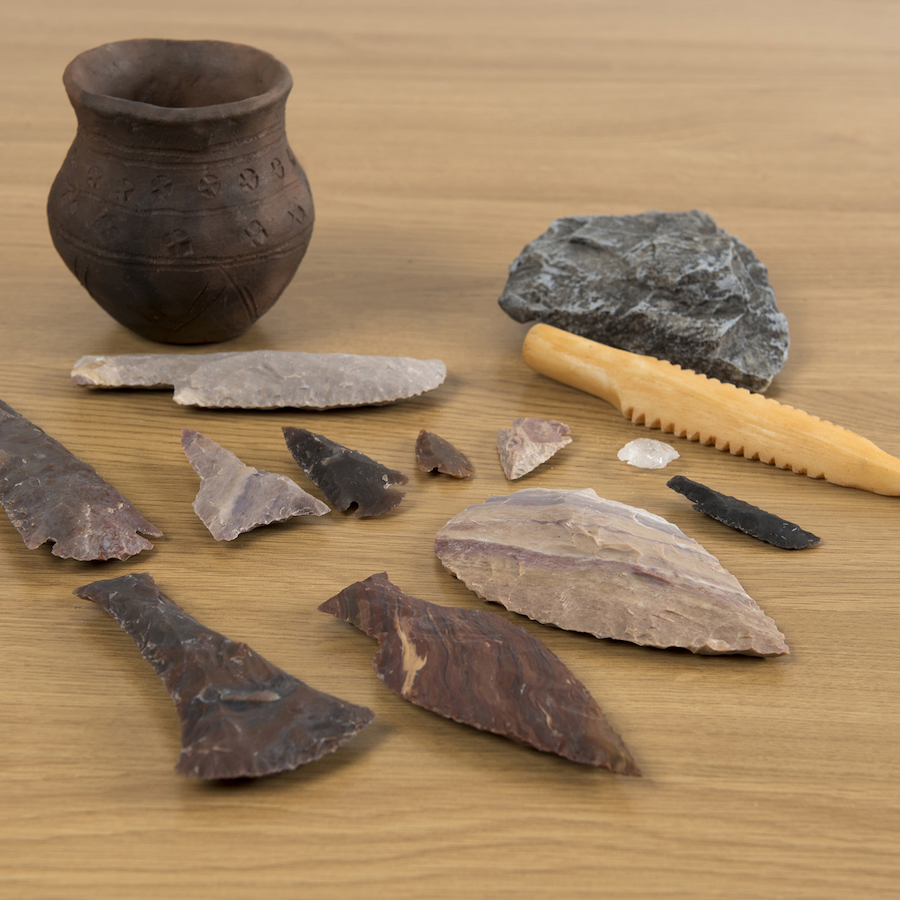 Stone Age
Stone Age
Start:  3,400,000 years ago 
End:  8700 BCE and 2000 BCE

Basic tools
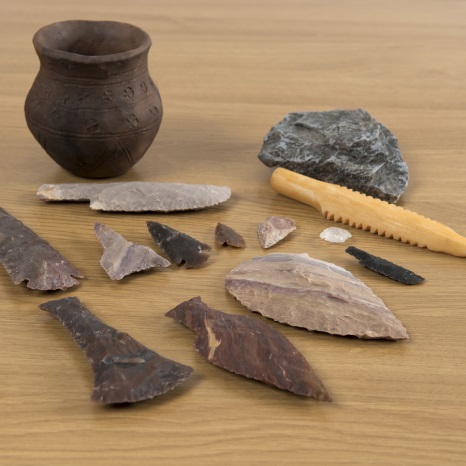 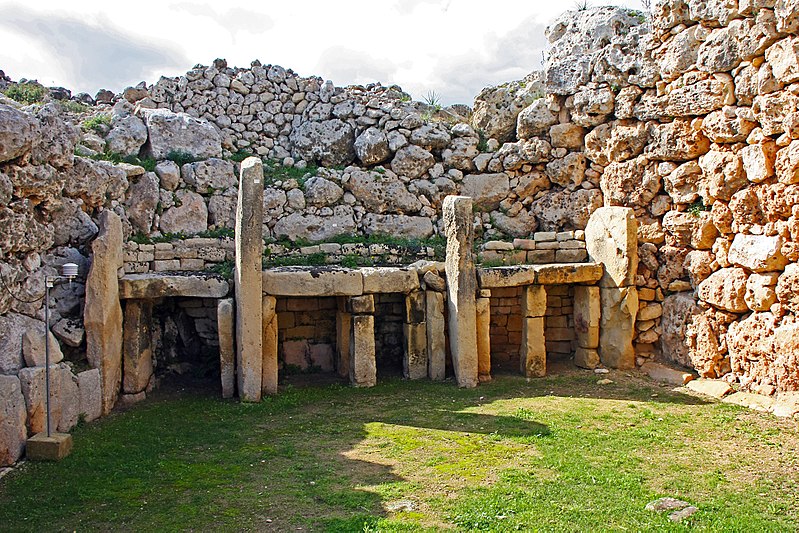 Ggantija Temples, Xaghra, Gozo
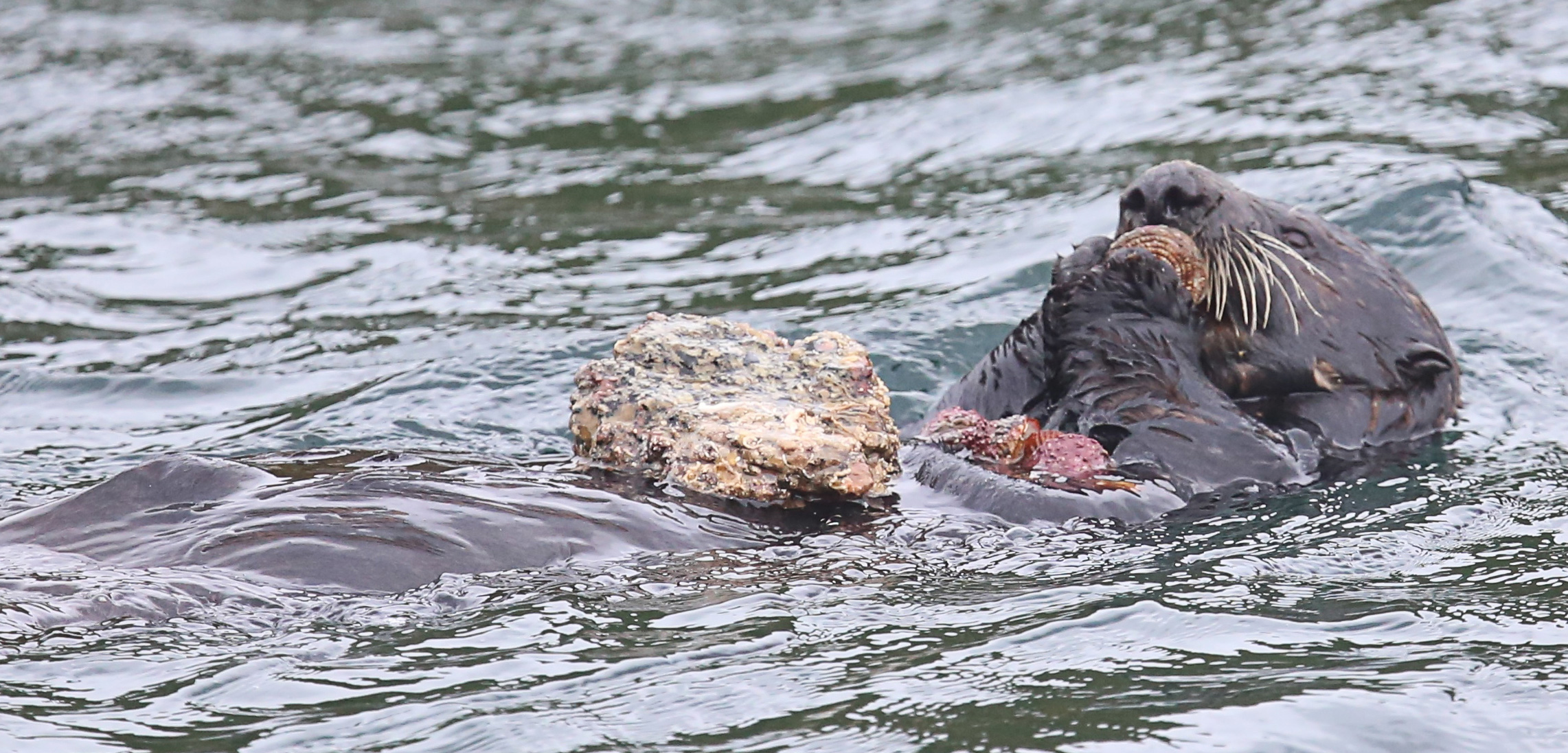 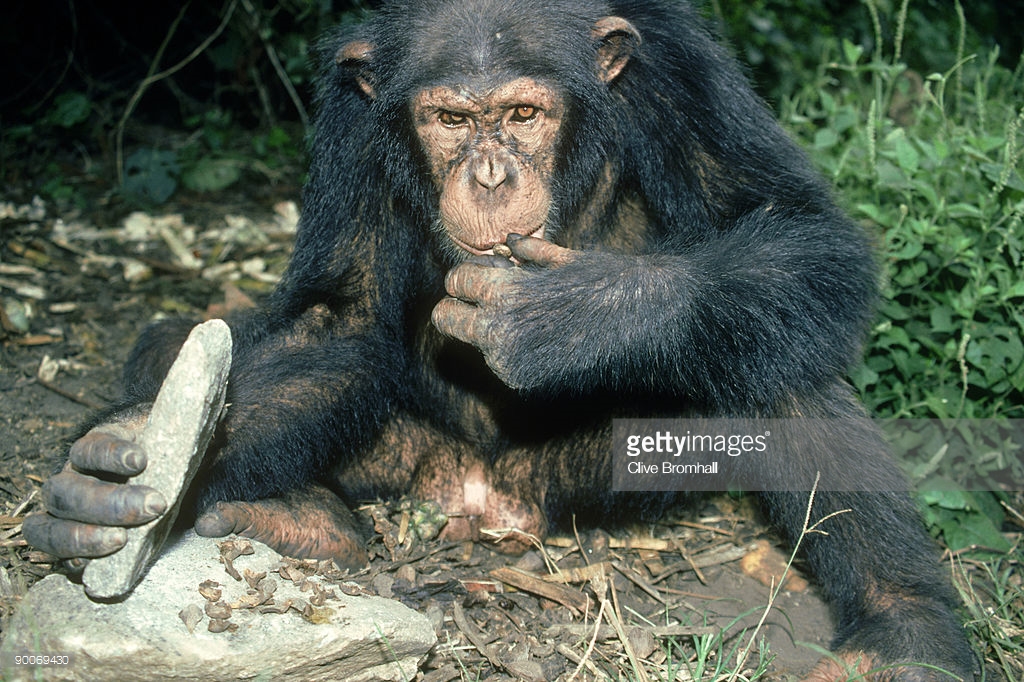 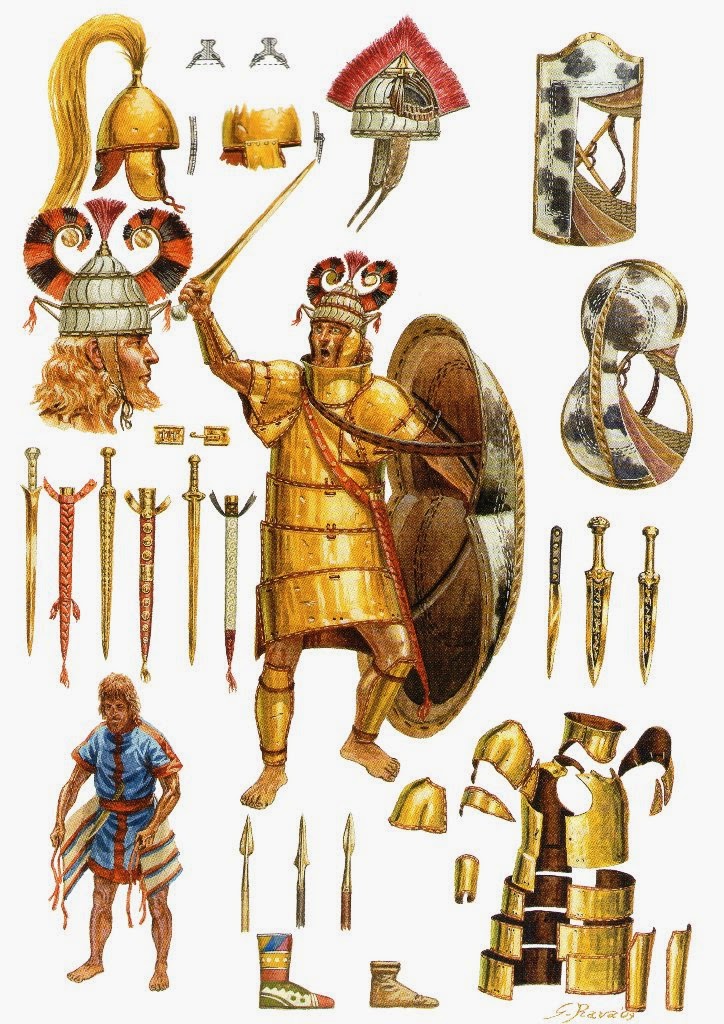 Bronze Age
Bronze Age
Near East (c. 3300–1200 BC)
South Asia (c. 3300–1200 BC)
Europe (c. 3200–600 BC)
East Asia (c. 2000–300 BC)

Metal
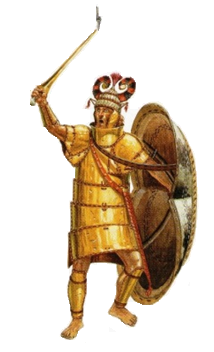 Bronze Age
Bronze = copper + tin

First writing
Mines, organized labor
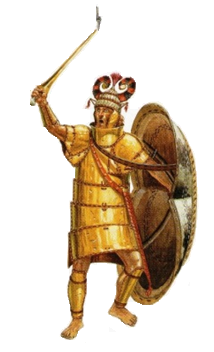 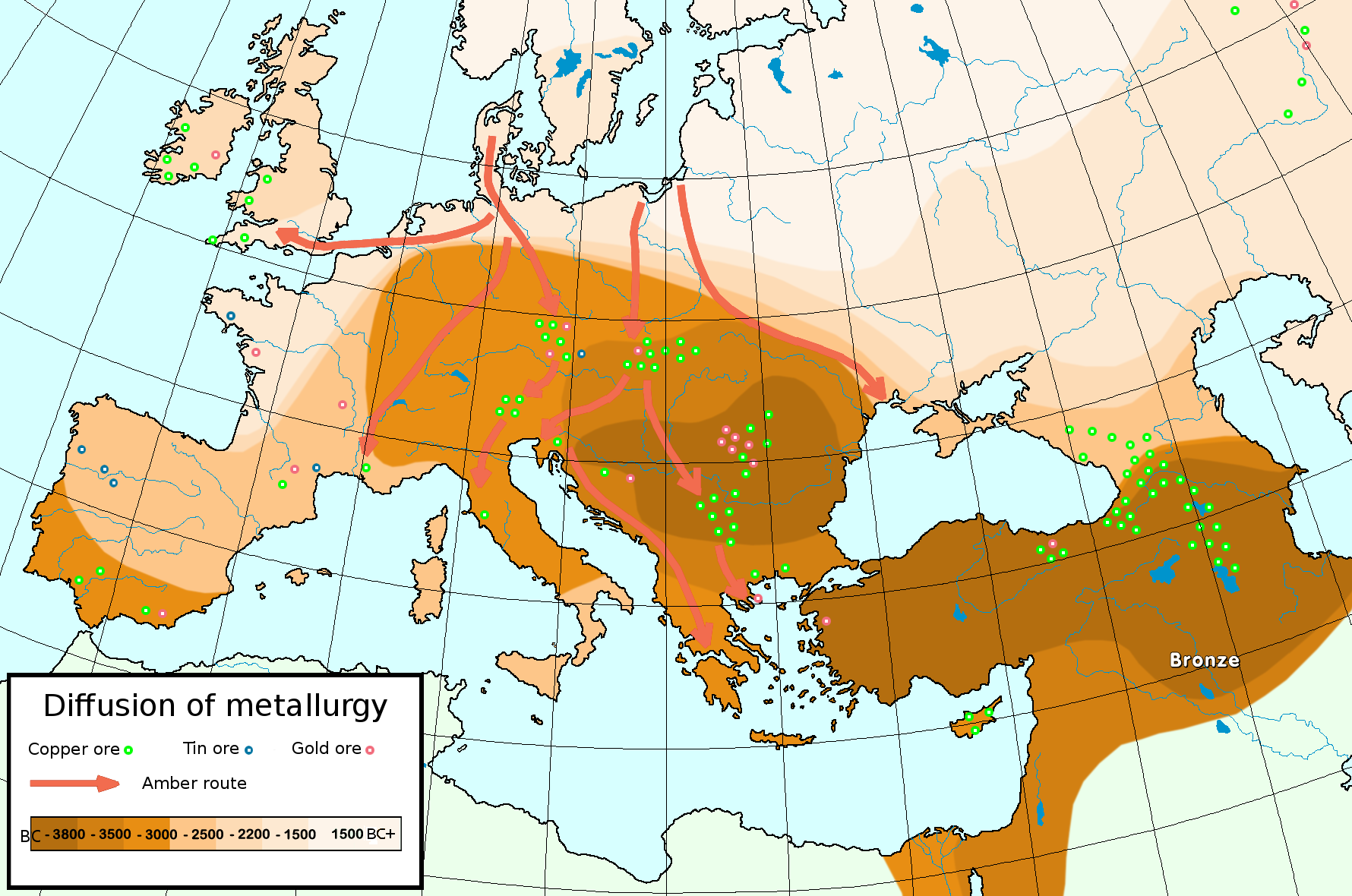 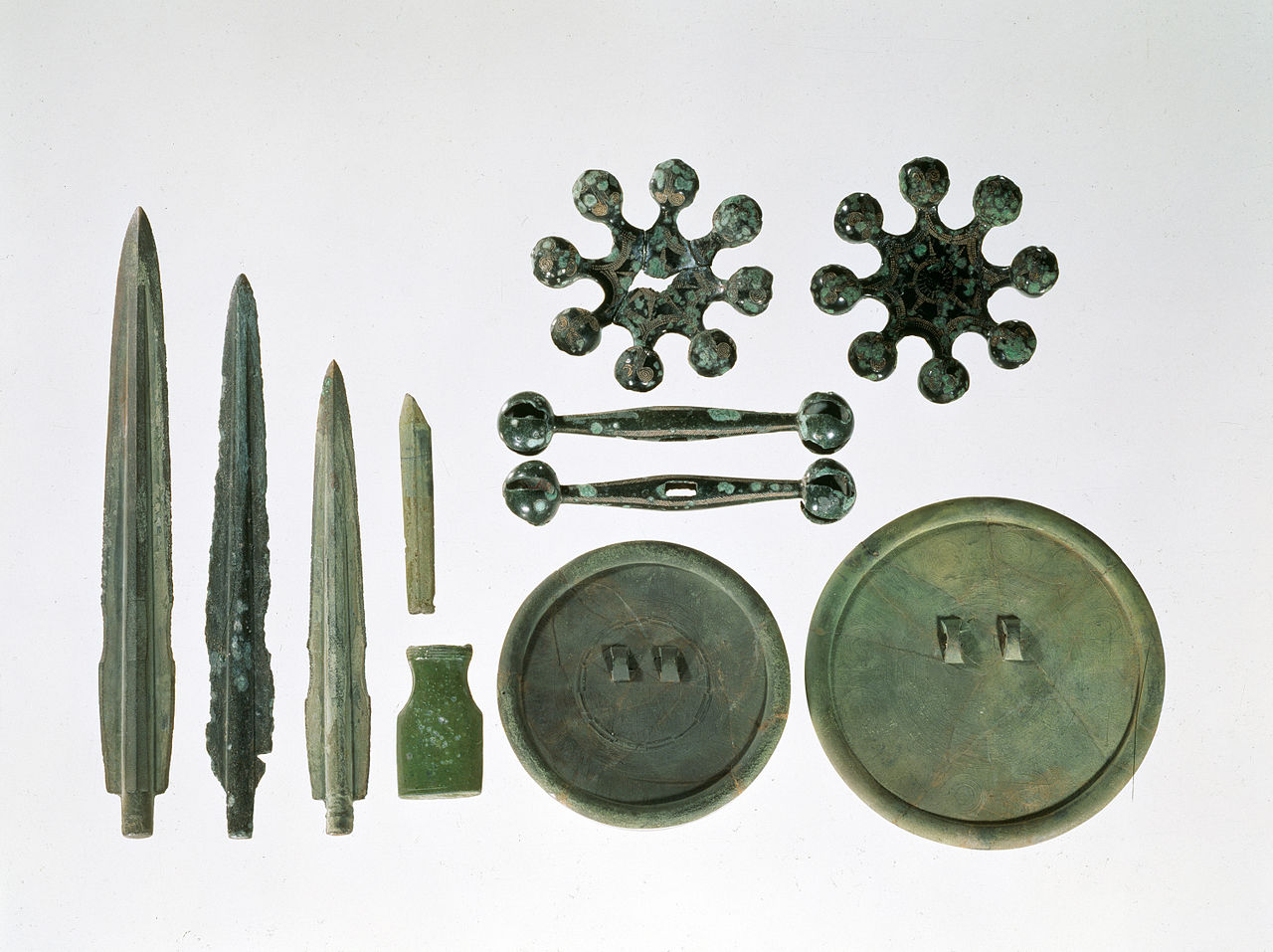 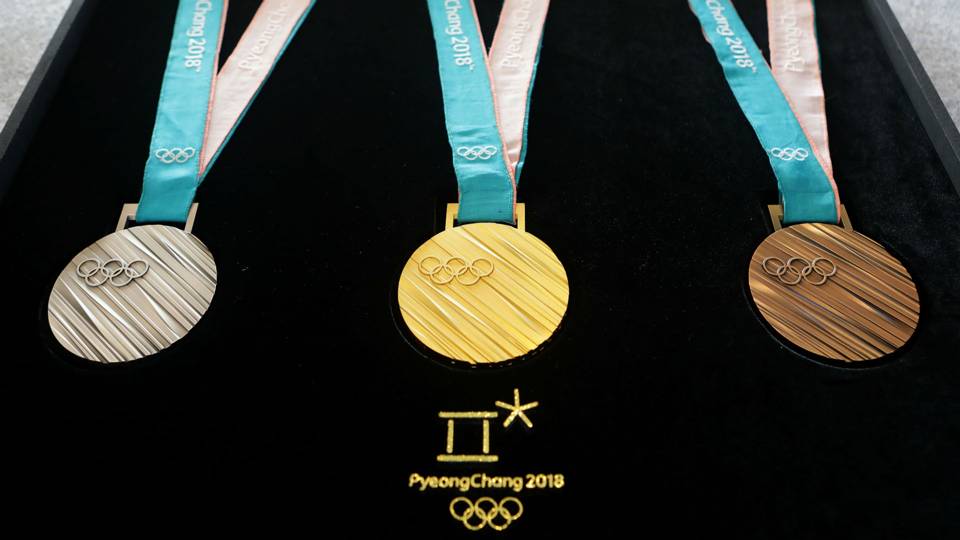 Iron Age
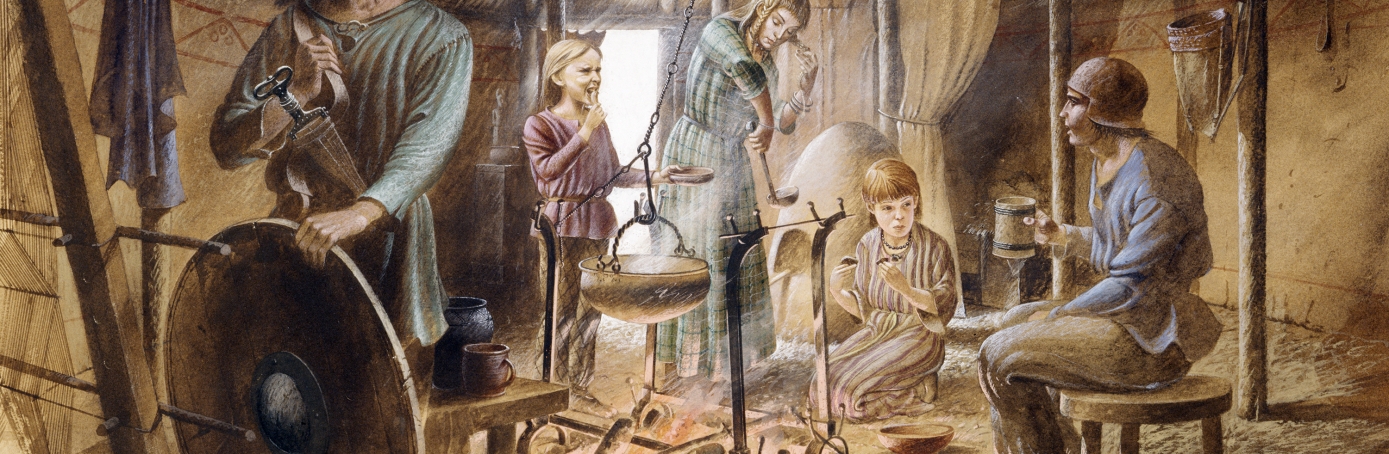 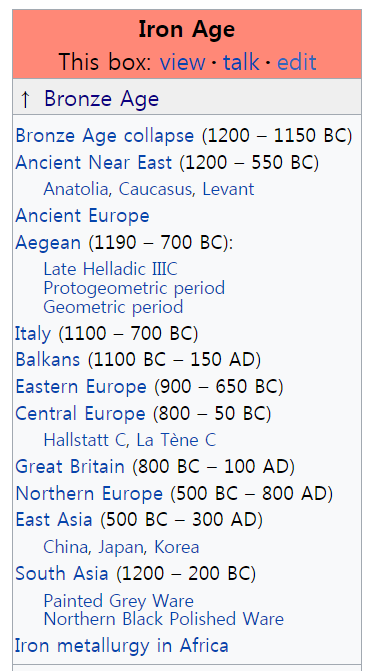 Iron Age
1200 BC to 800 BC
Ends when history begins

Iron is a very common metal 
More difficult to work with
Iron Age
Bronze Age collapse
No more tin

Iron + Carbon (2%) = Steal
Steal is very hard
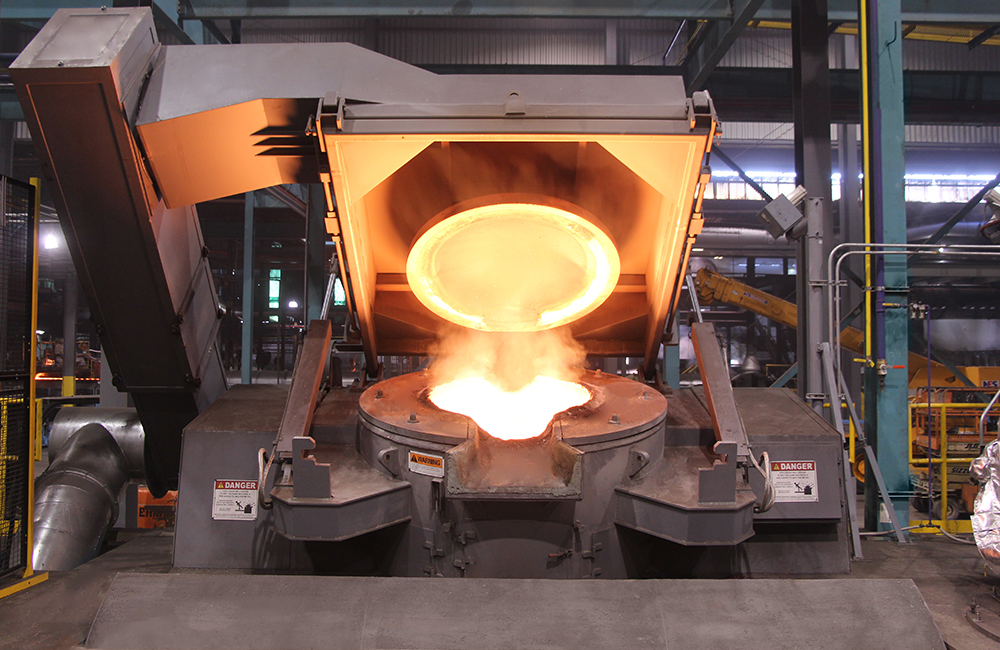 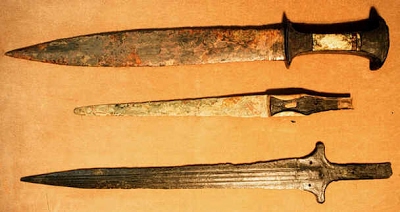 Ancient History
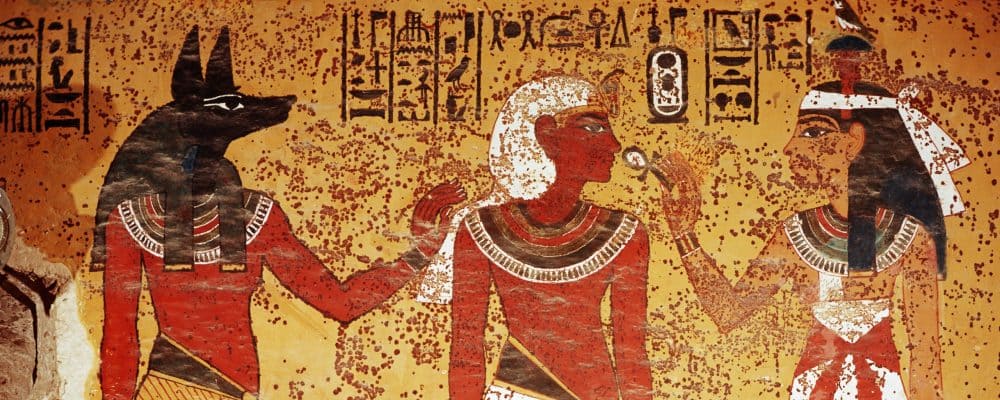 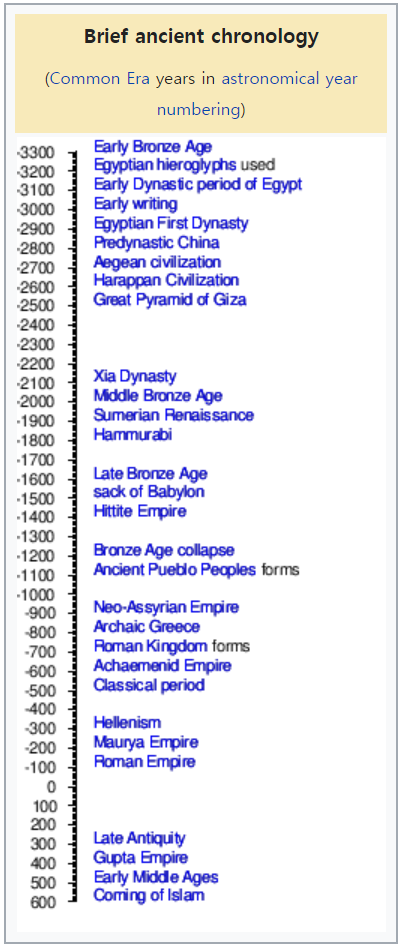 Ancient History
After printing and writing 
(early as 5,000 years ago) 
Before 5th or 6th century

Before writing = prehistory
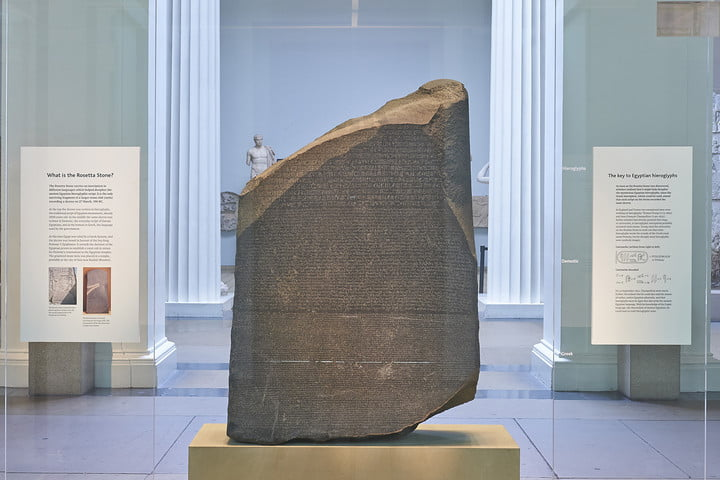 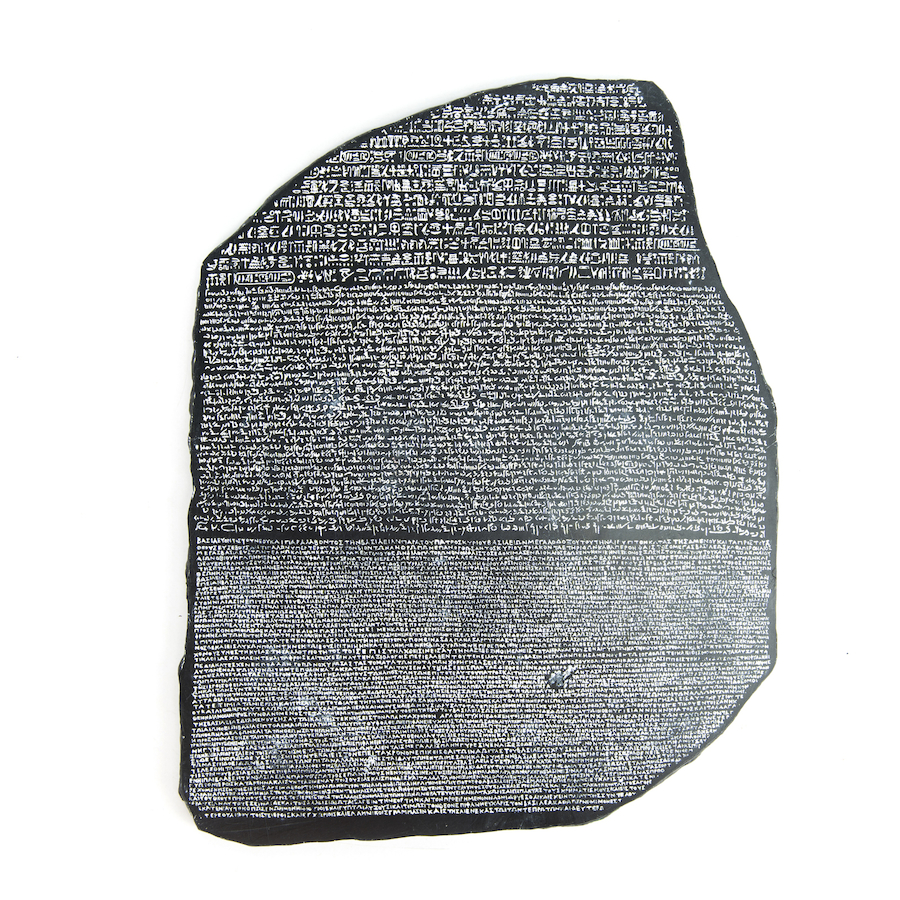 1 AD
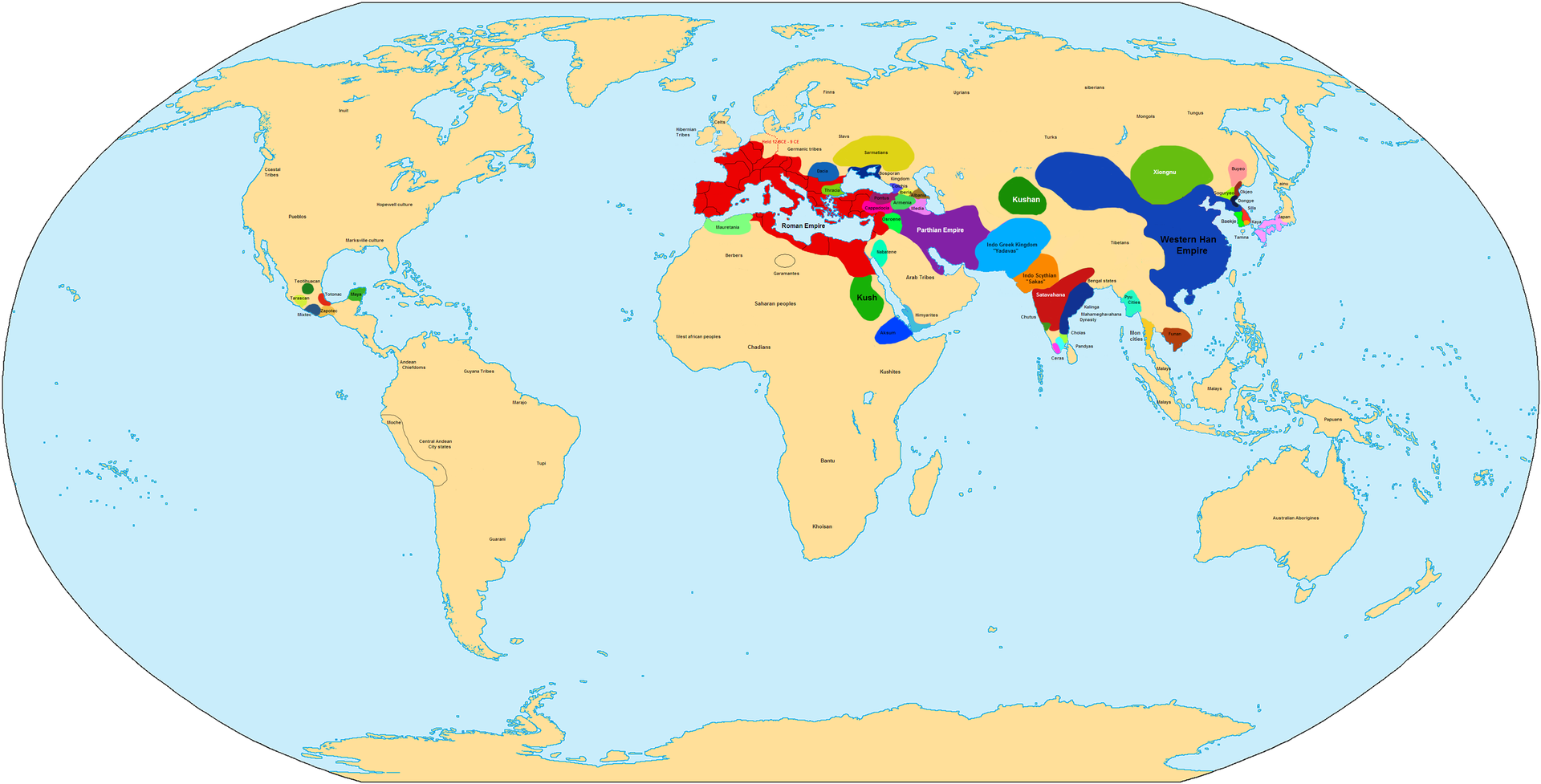 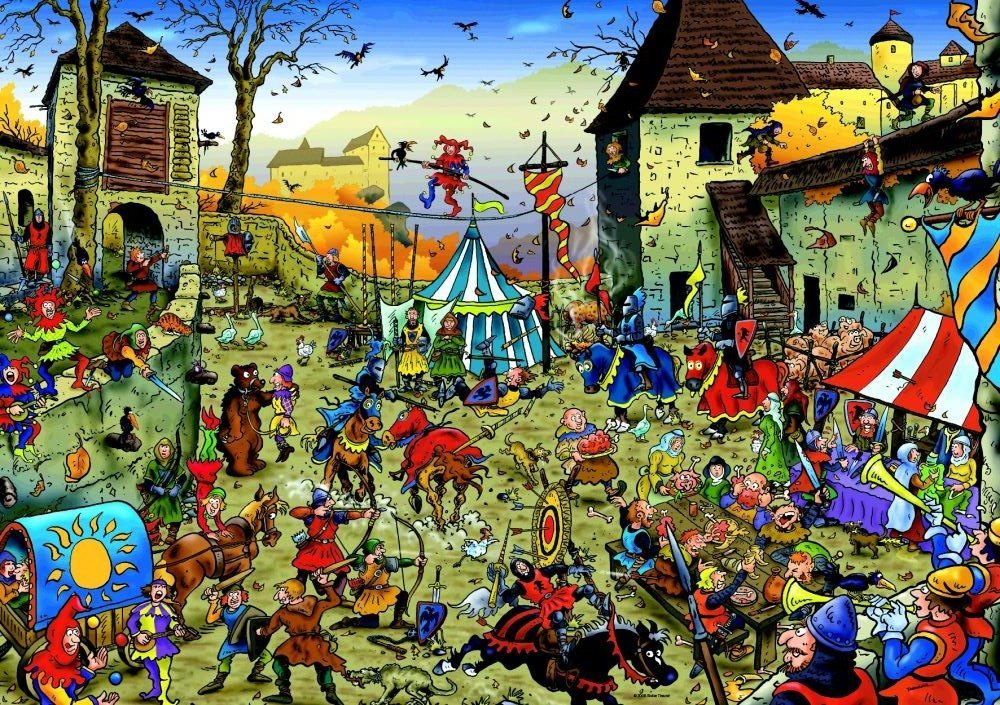 Middle Ages
Middle Ages
5th century – 15th century 

Decline of the Roman Empire 
A lot of wars 
The “dark age”
Church control
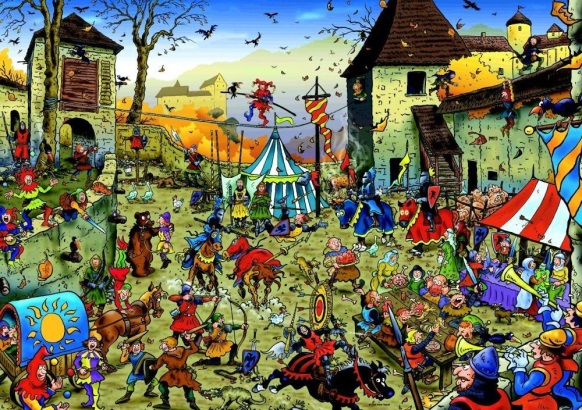 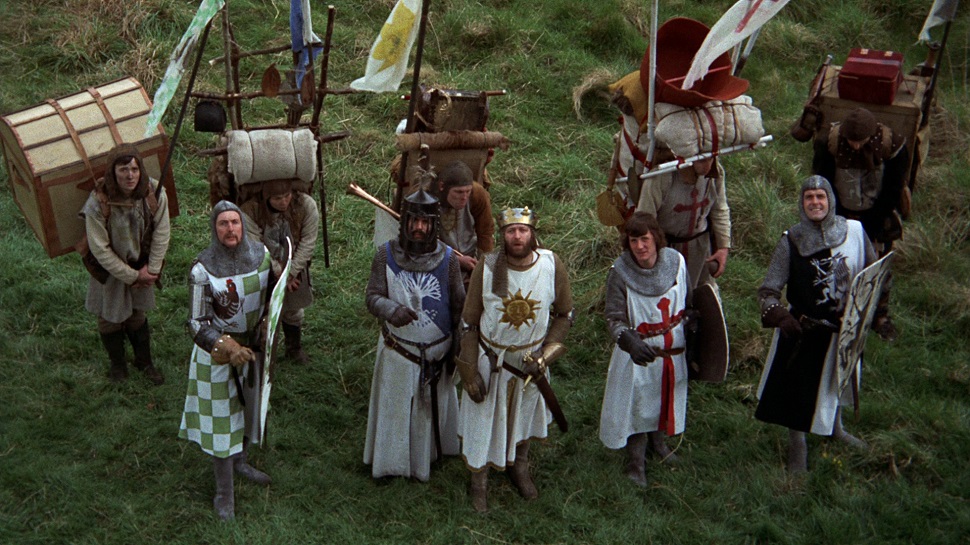 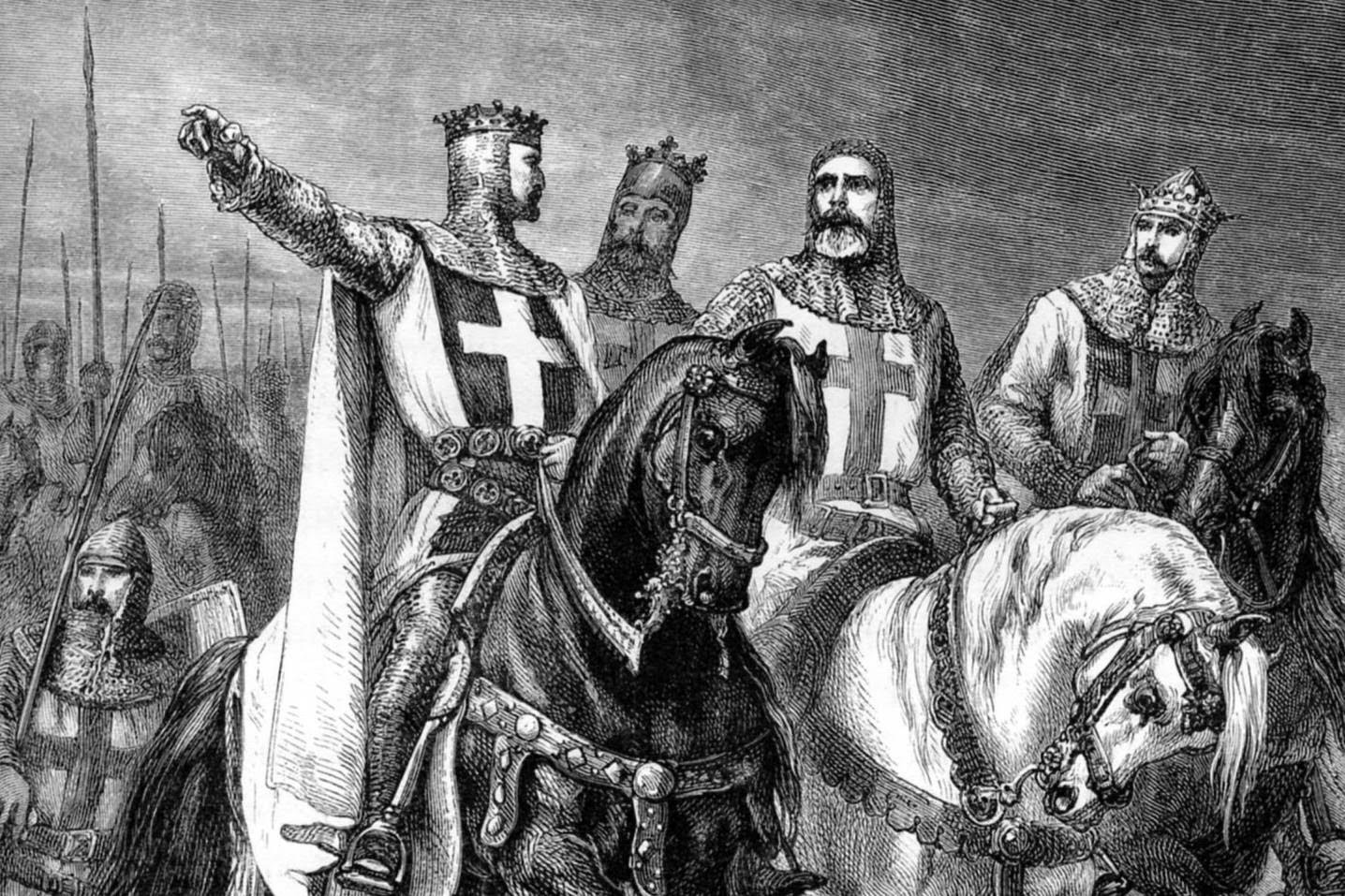 The Crusades
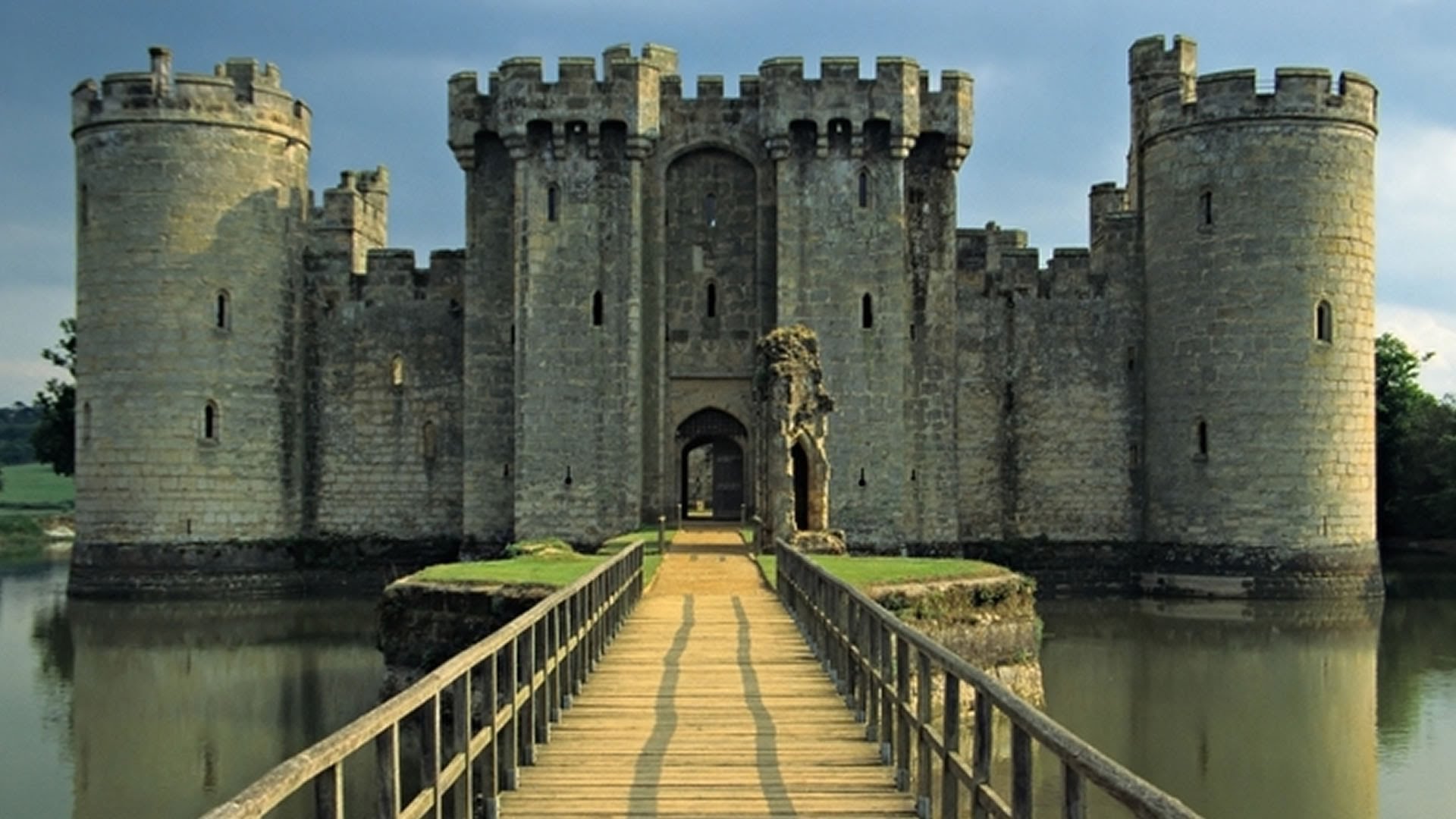 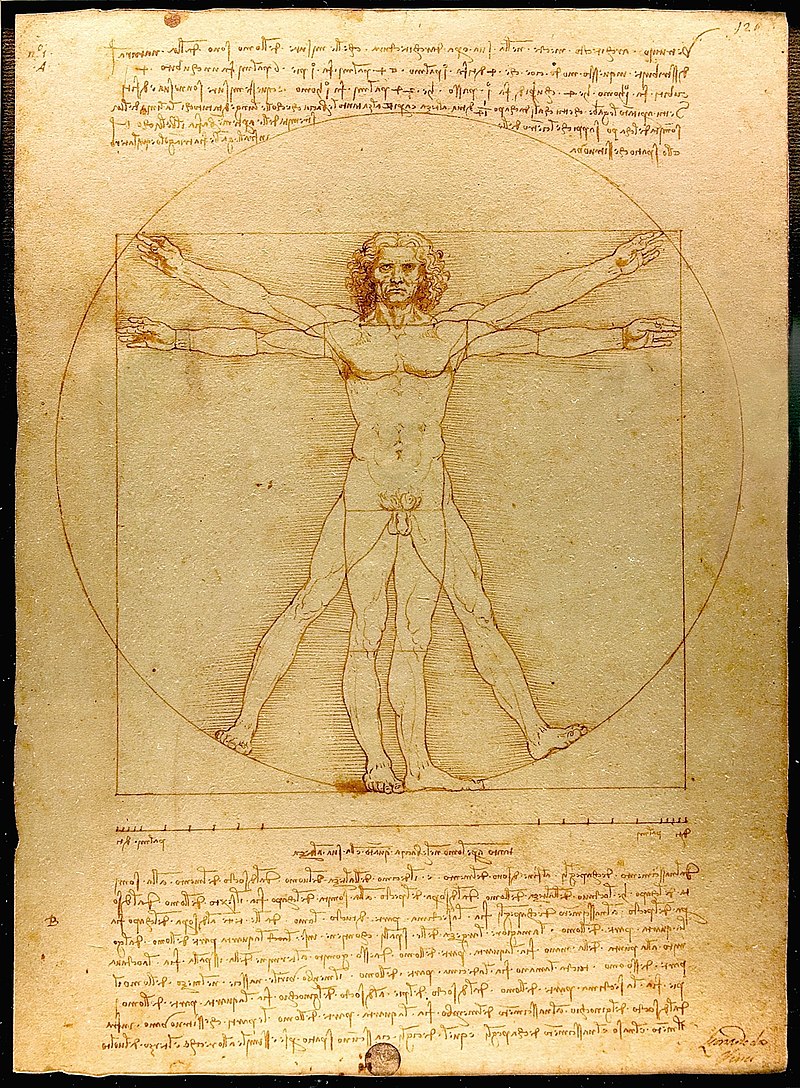 Renaissance
Renaissance
14th to 17th century 

Humanism  
Education reform 
Arts, Science 
Reject the Church
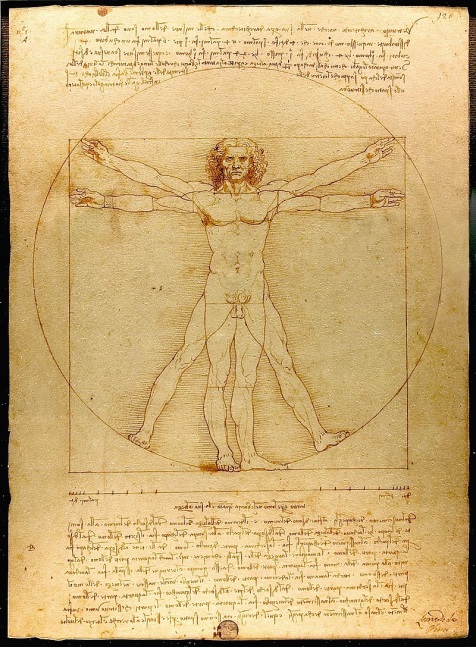 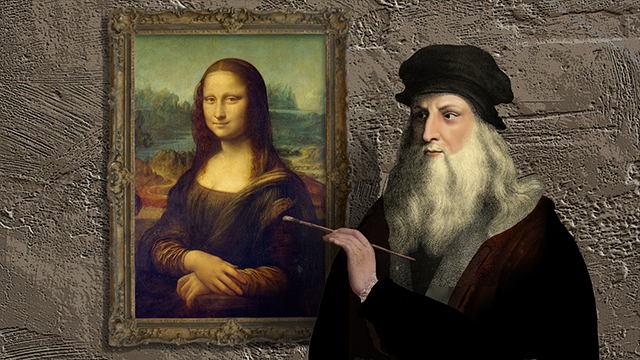 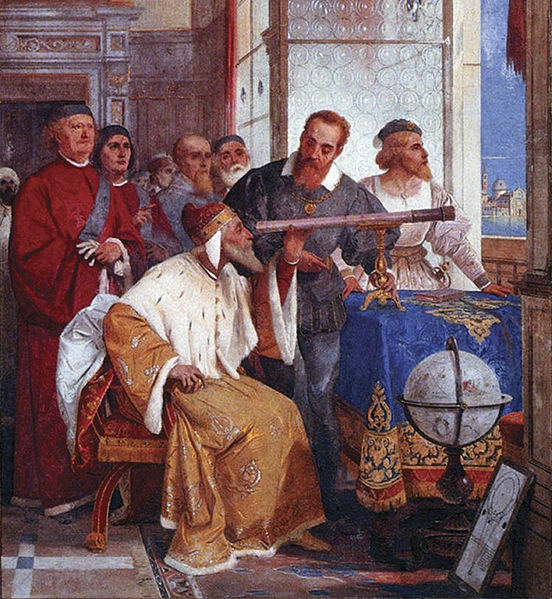 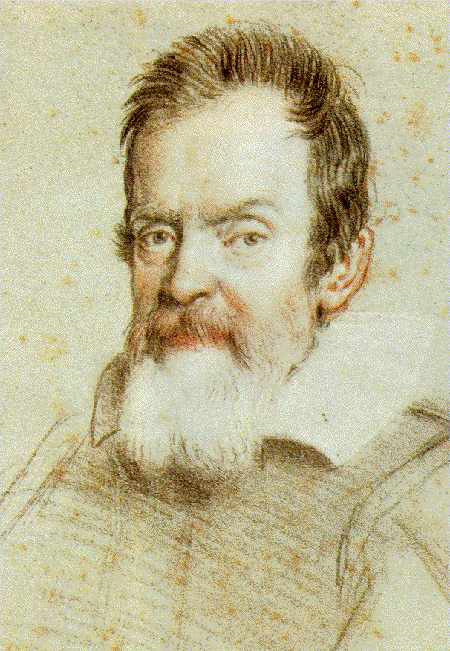 Galileo Galilei
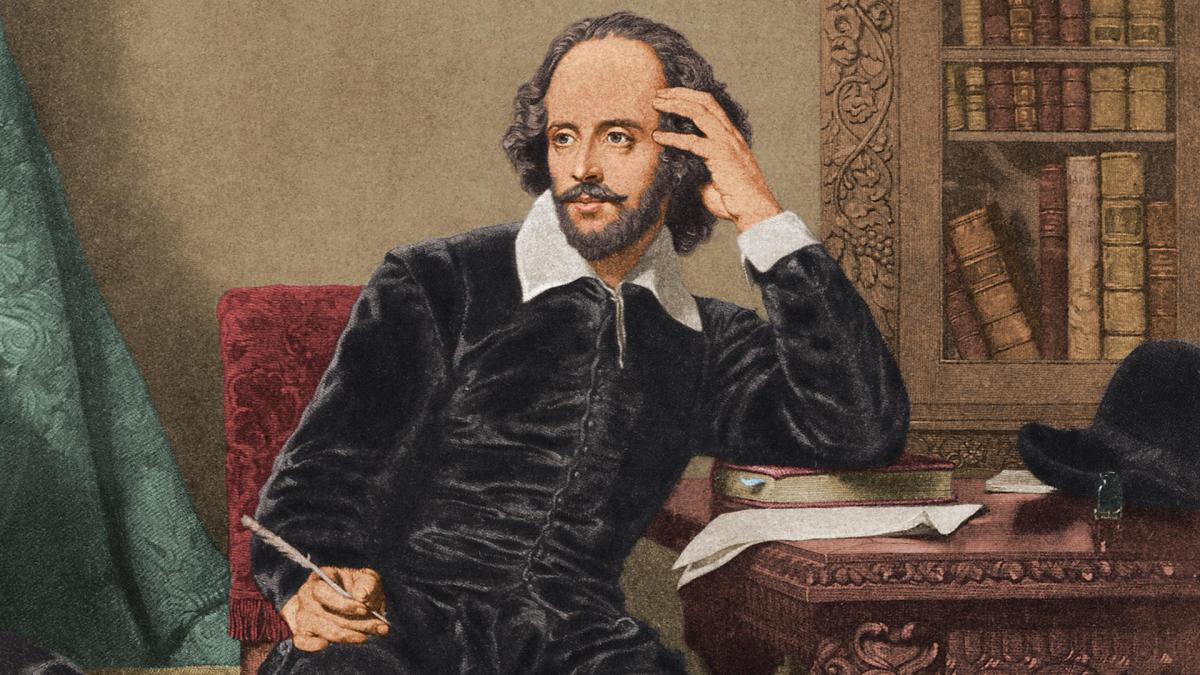 Shakespeare
Industrial Revolution
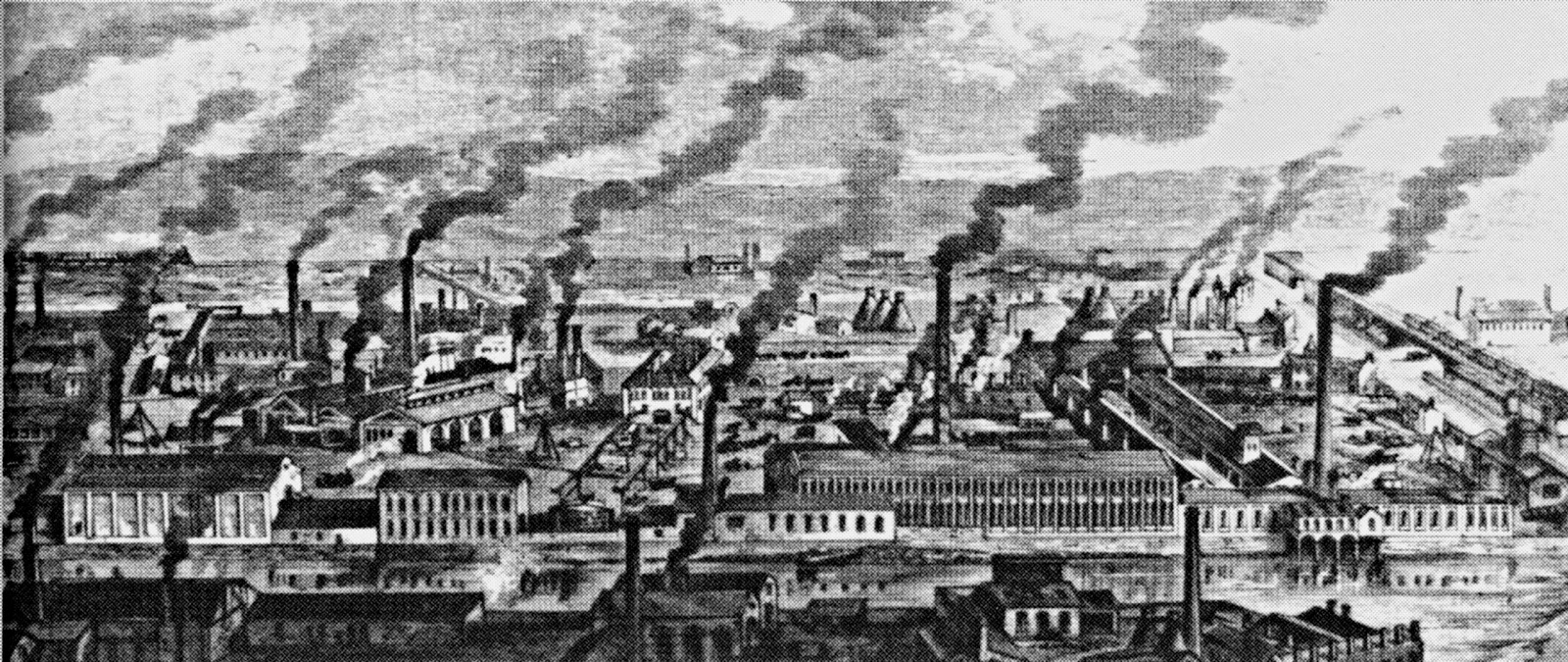 Industrial Revolution
~1760 to 1840 

Division of labor
Machines 
Economy
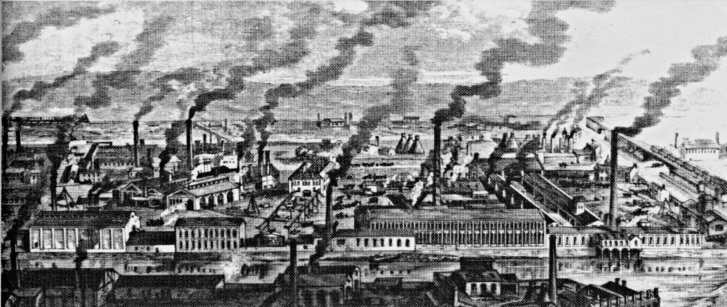 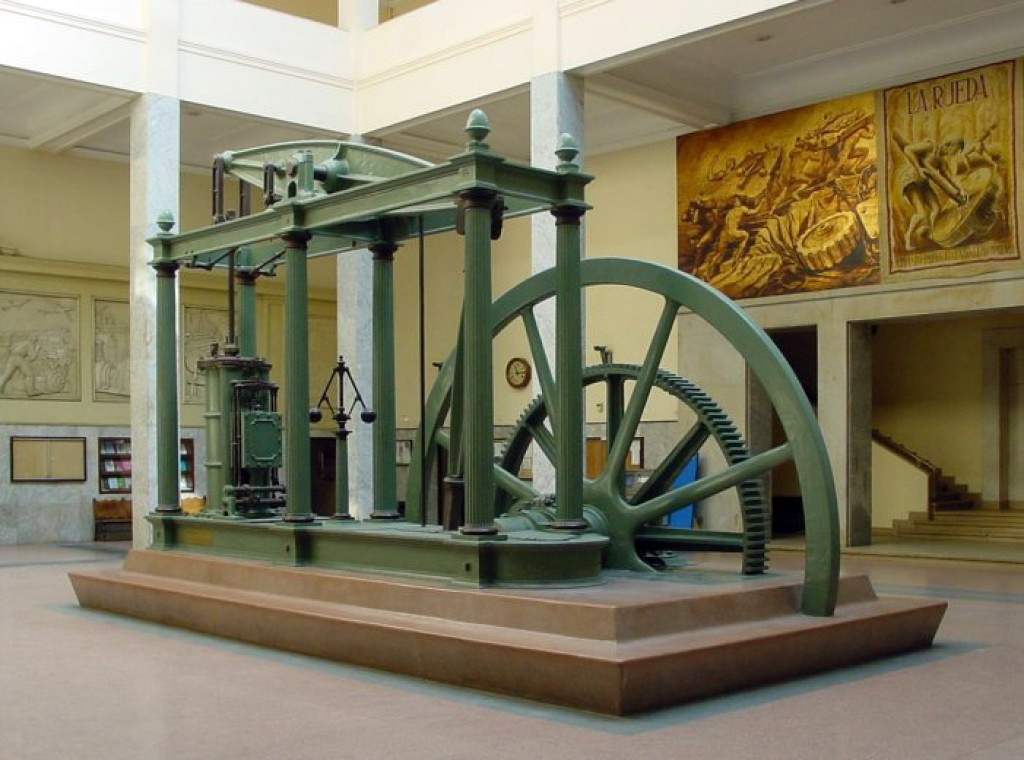 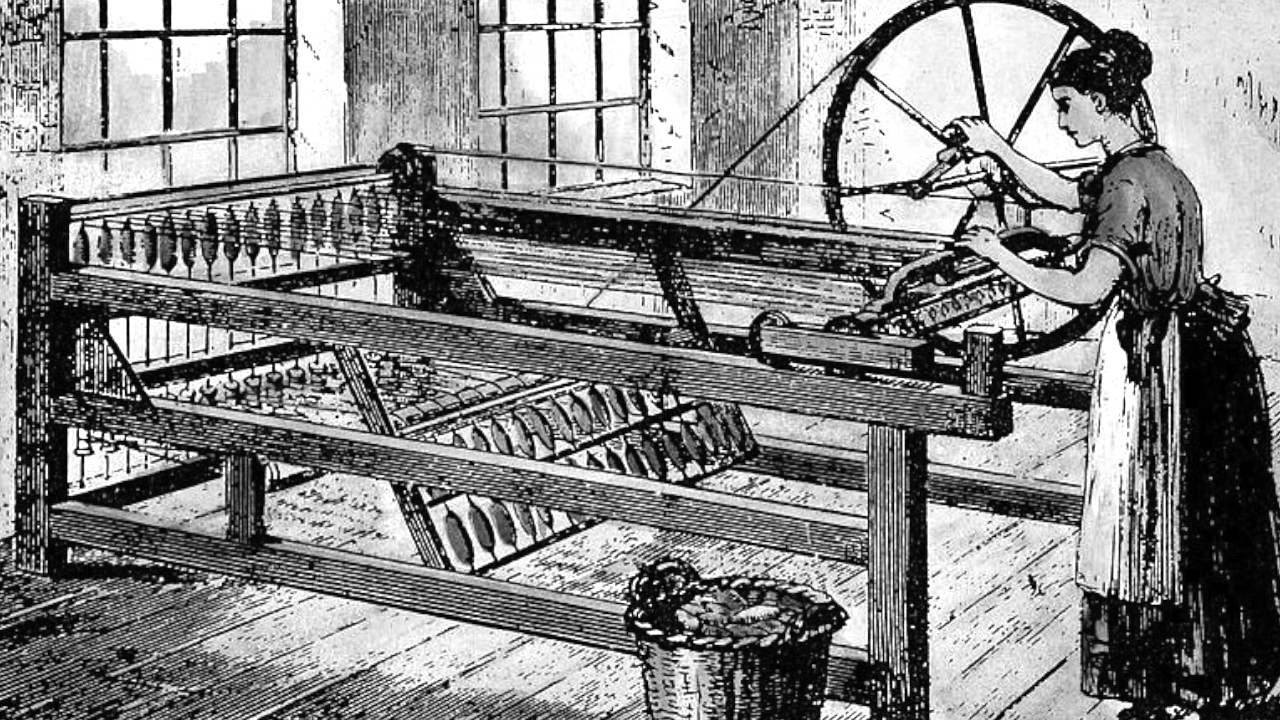 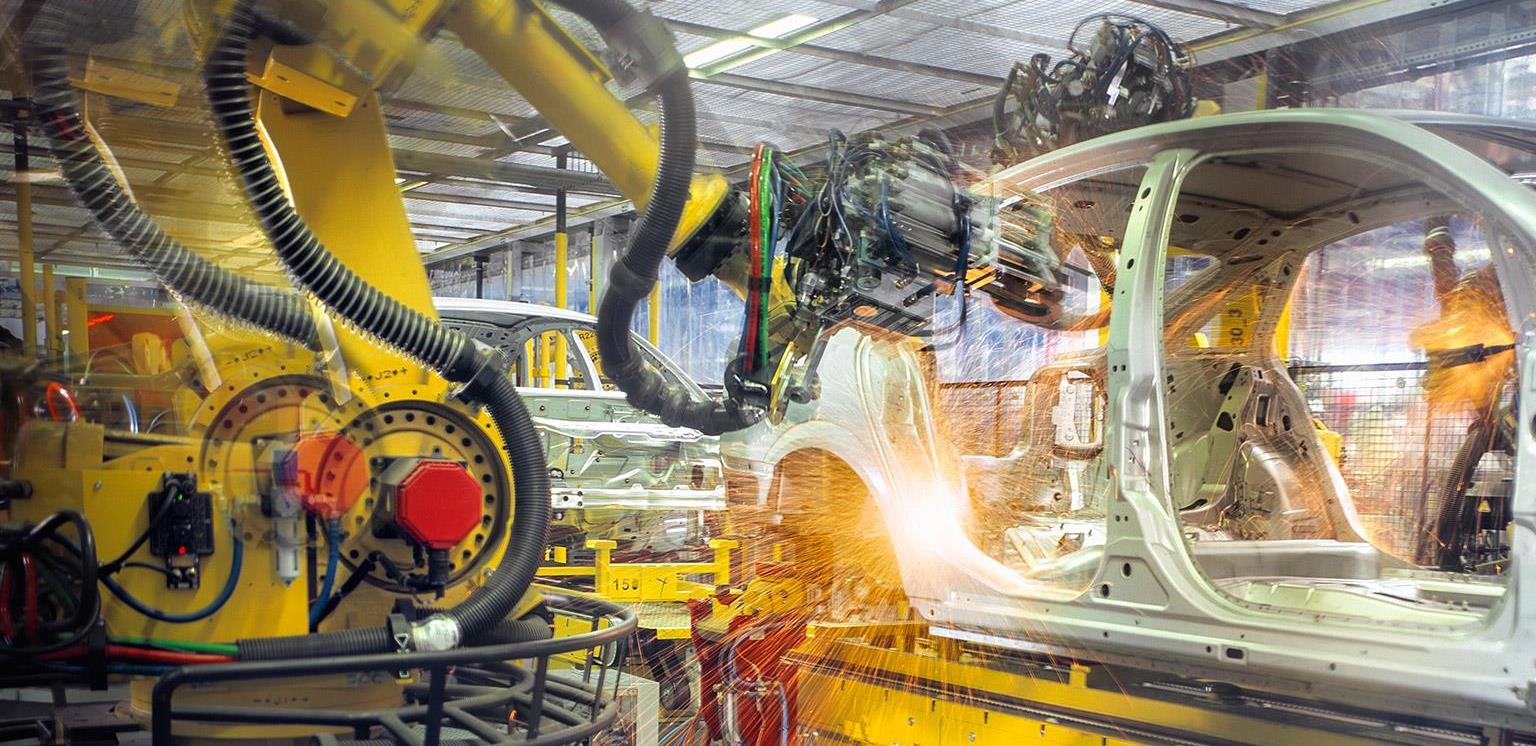 Atomic Age
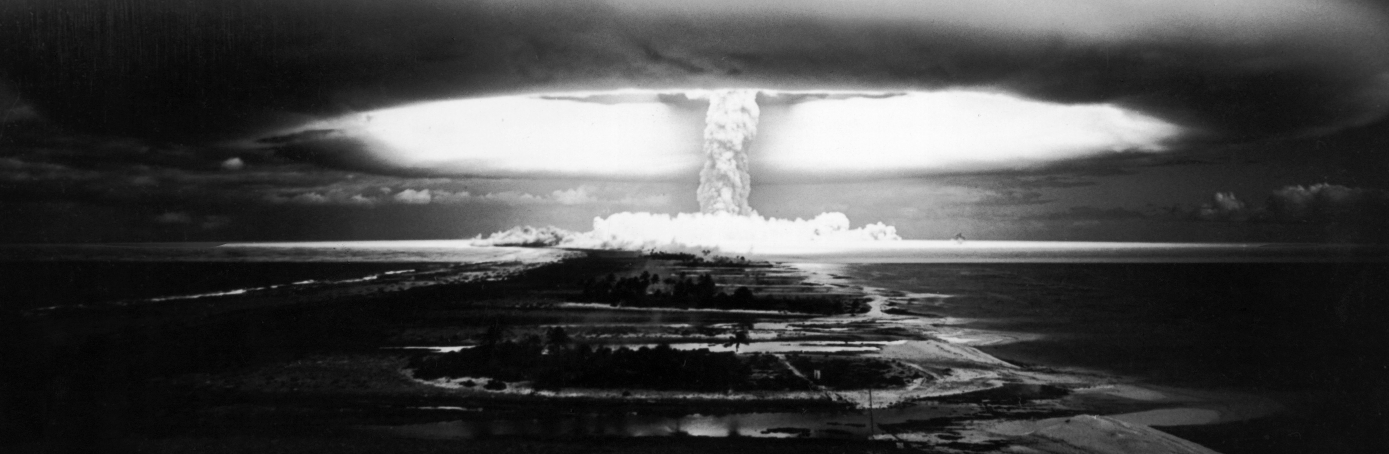 Atomic Age
Since the first atomic bomb on July 16, 1945

Atomic energy
Atomic bomb
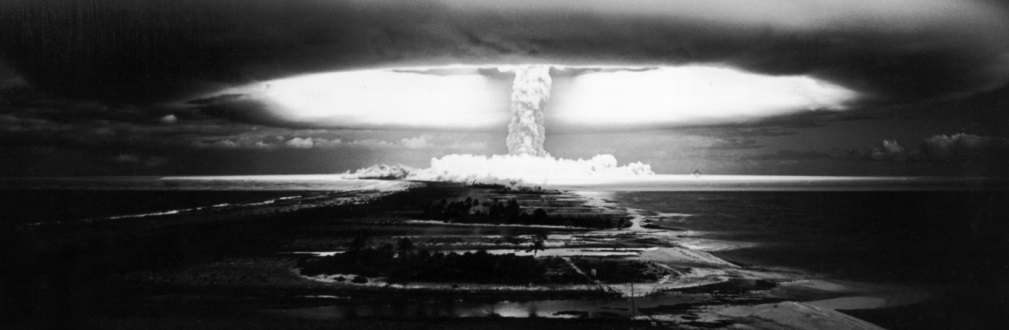 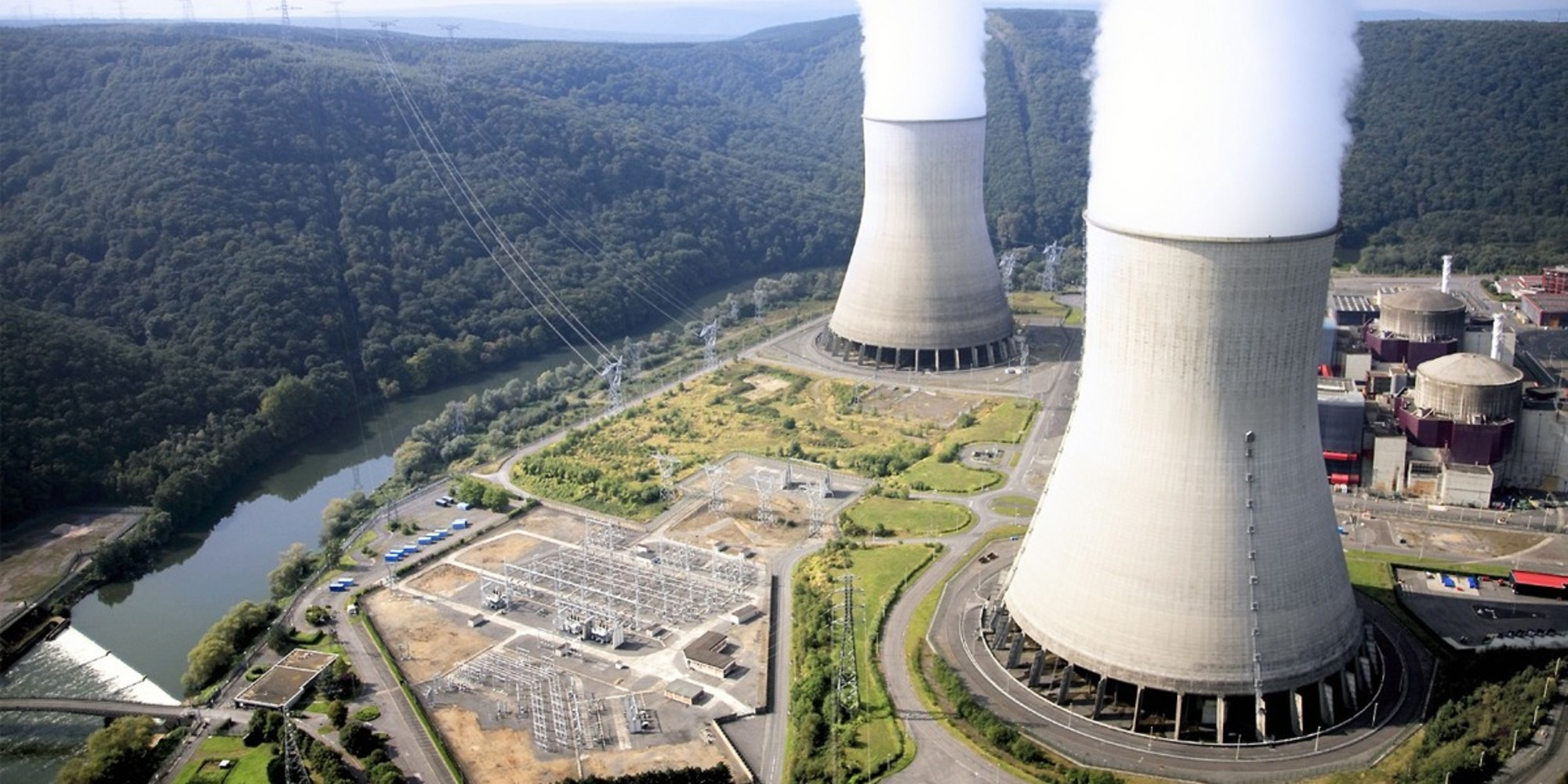 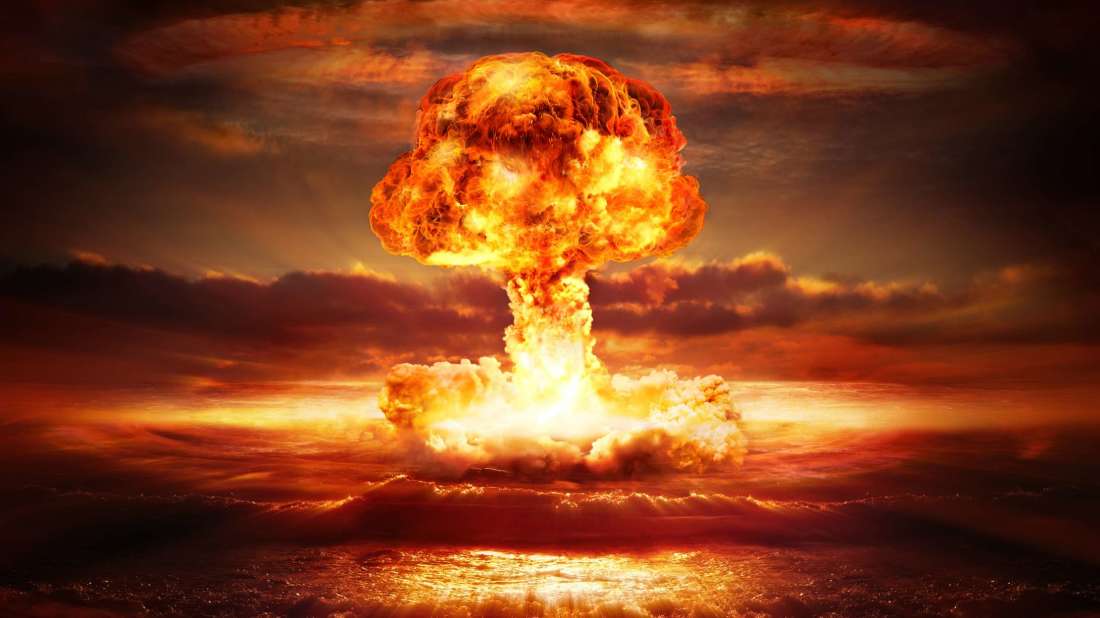 Space Age
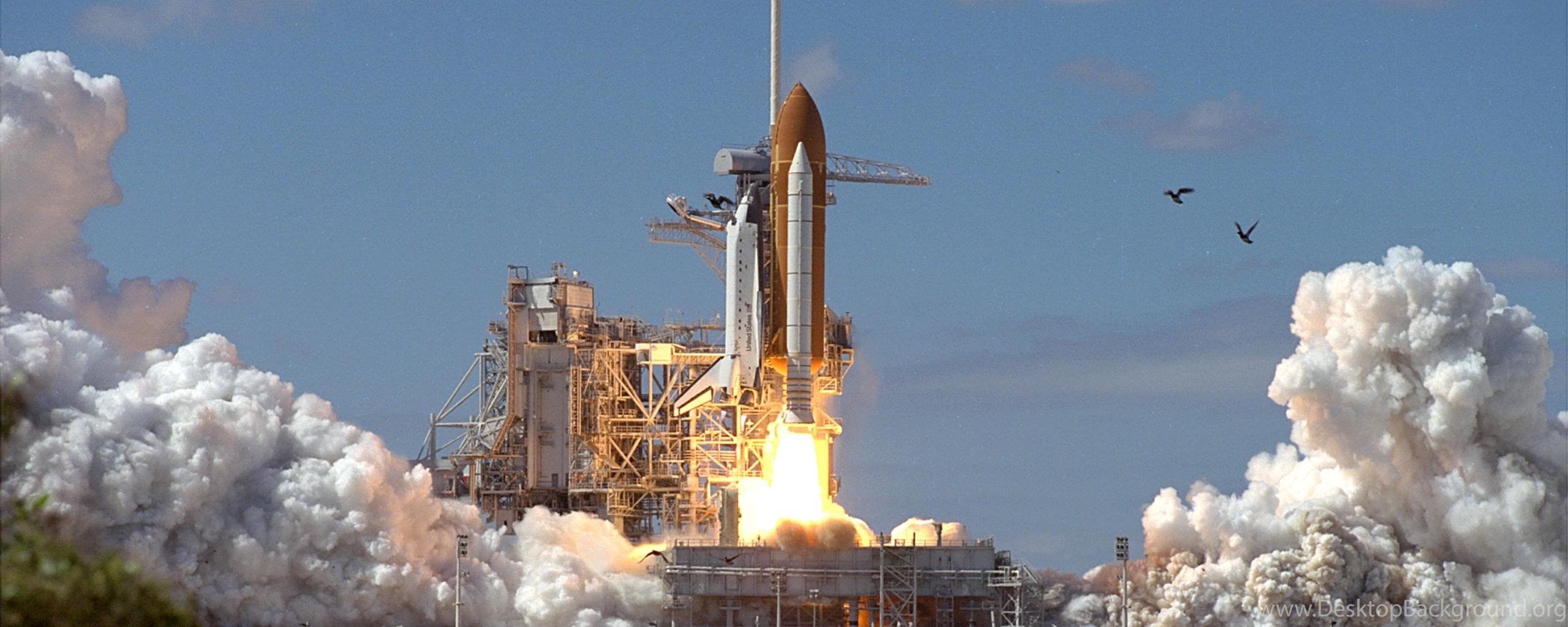 Space Age
Since 1957 

Sputnik 
Moon landing
Mars?
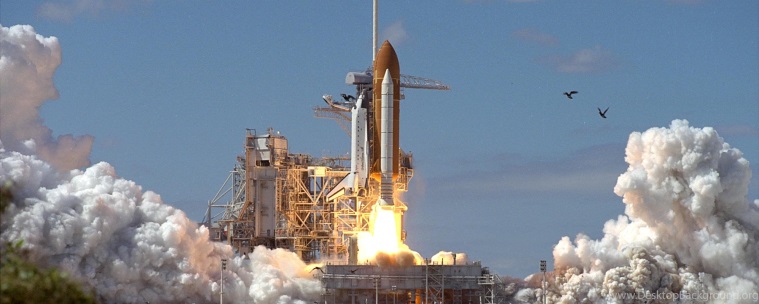 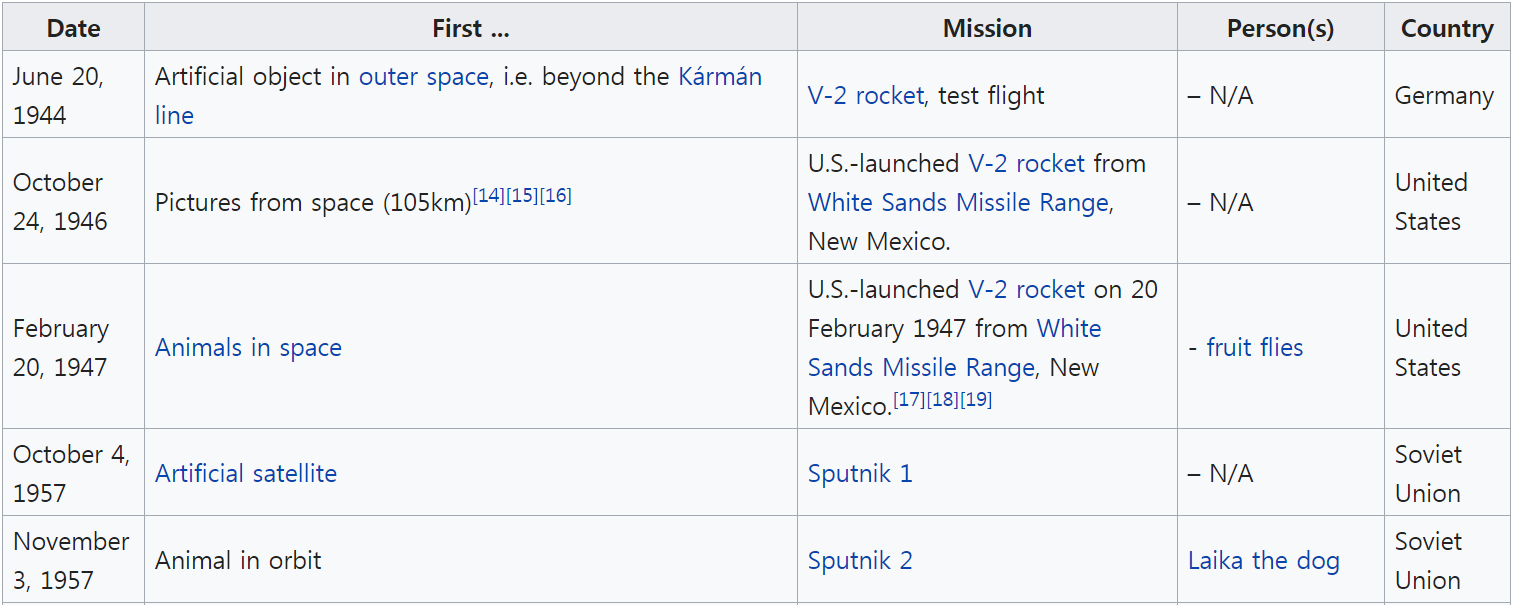 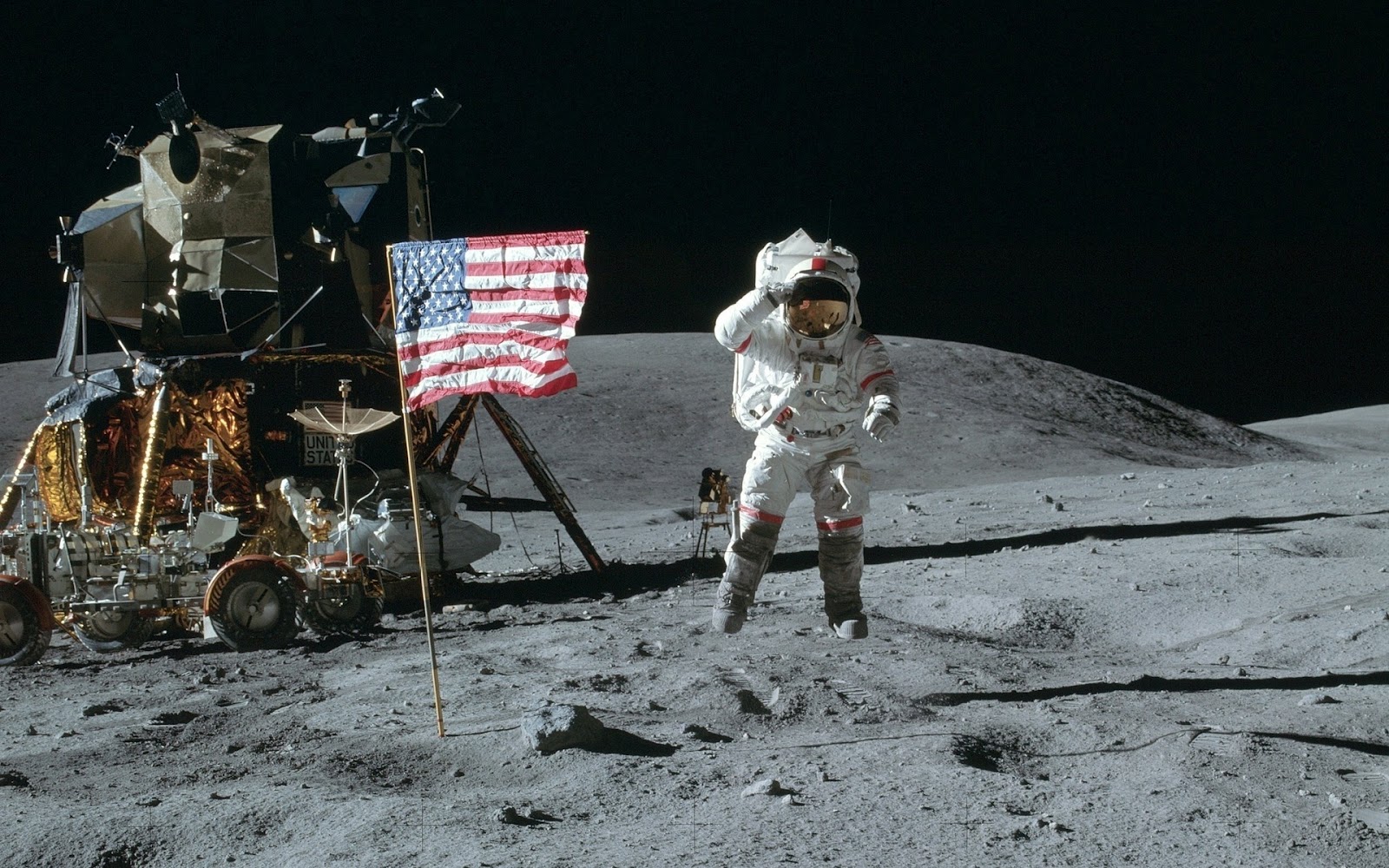 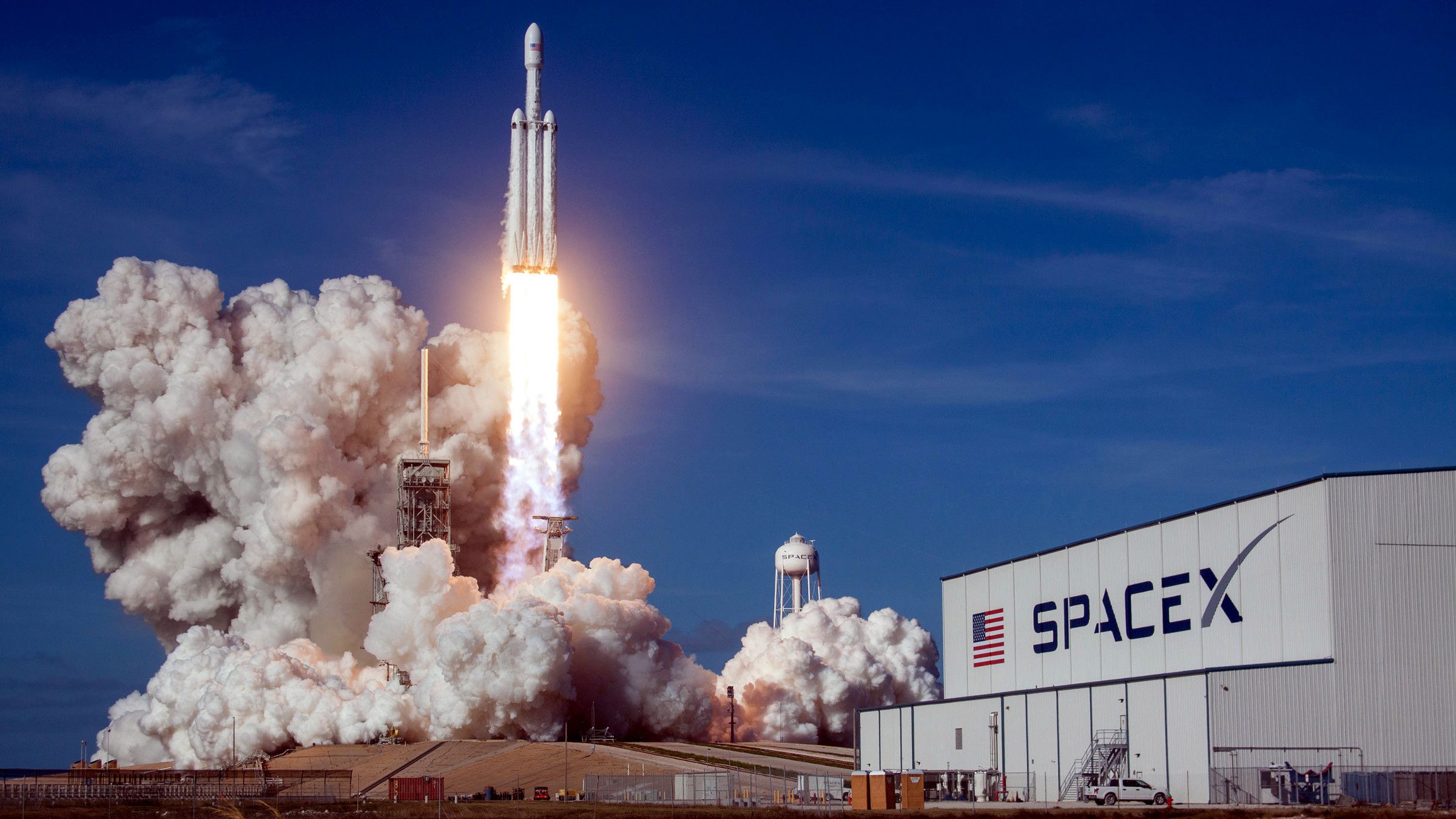 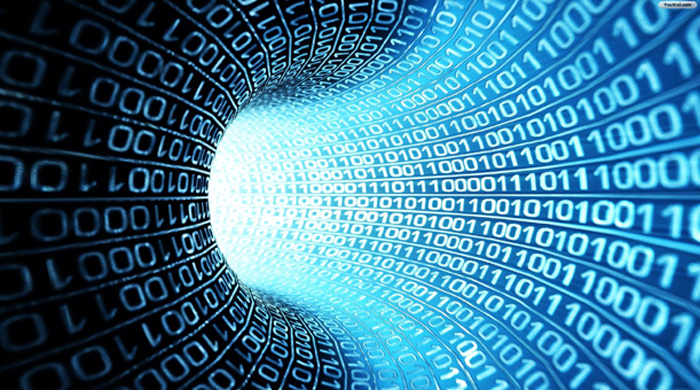 Digital Revolution
Digital Revolution
Began around 1950s to 1970s 

Binary 
Information exchange
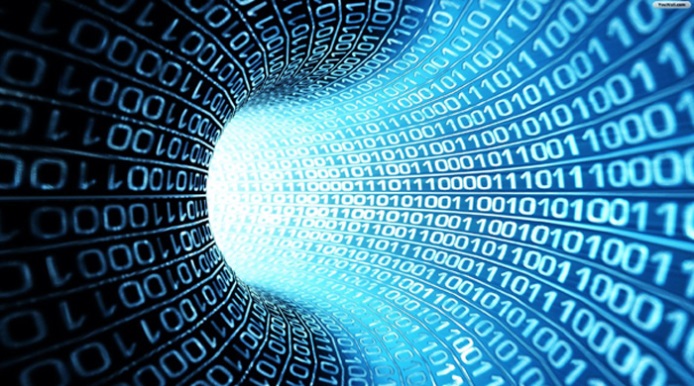 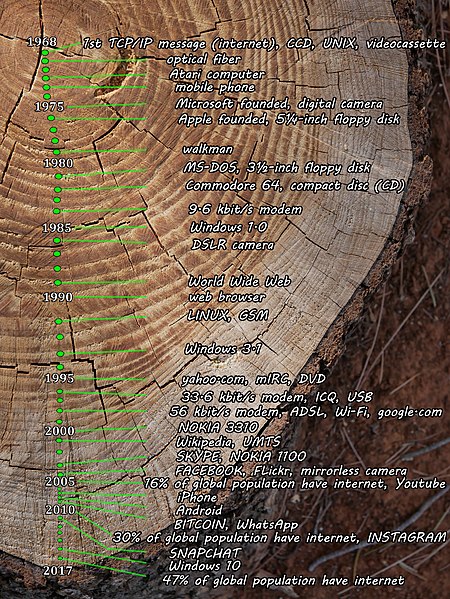 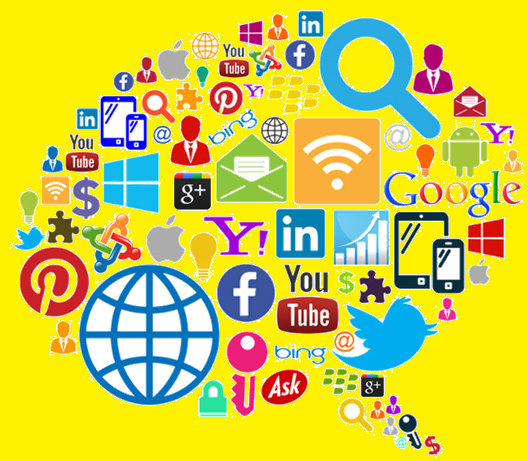 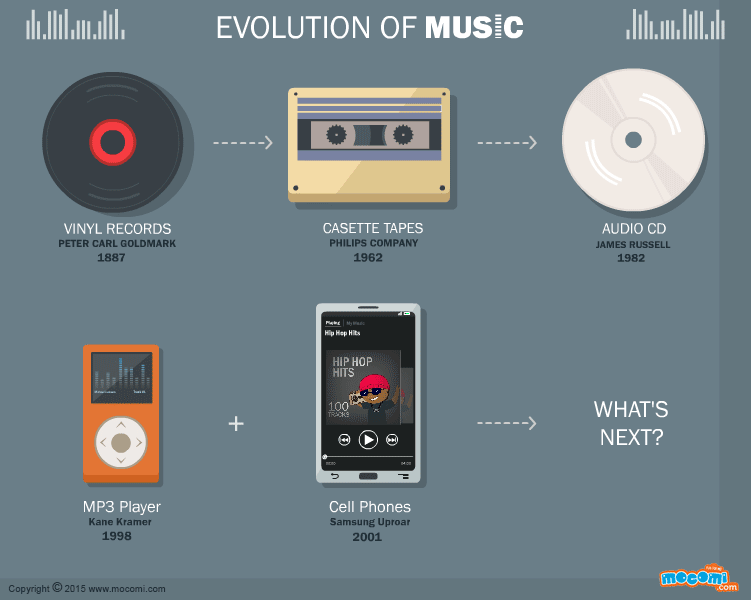 Information Age
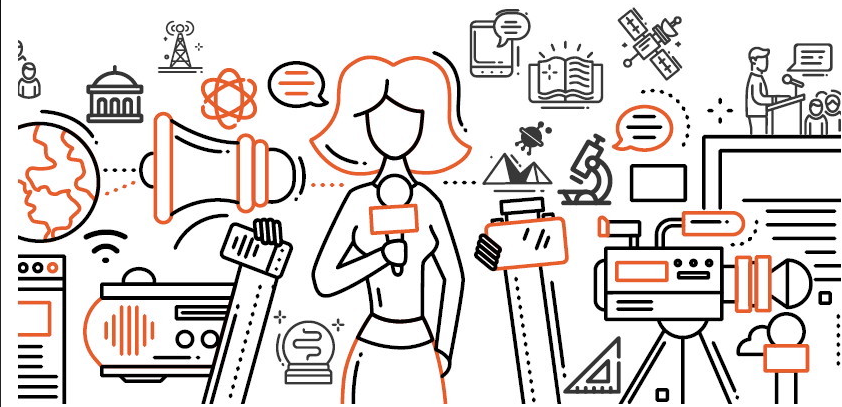 Information Age
Since the digital revolution 

New Media age 
Computer age
Digital age
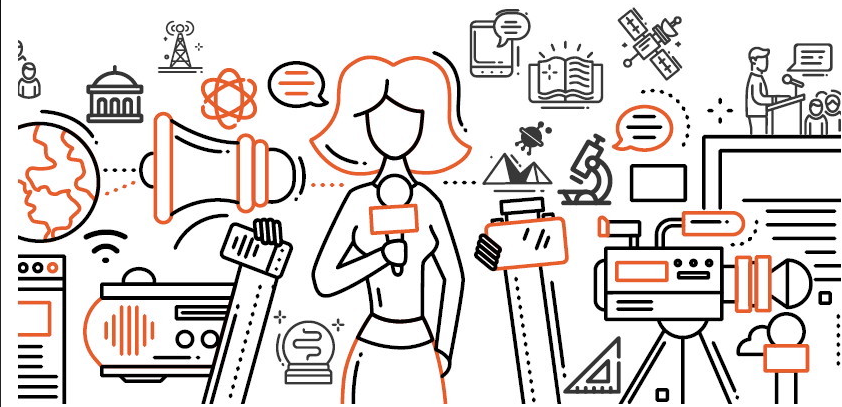 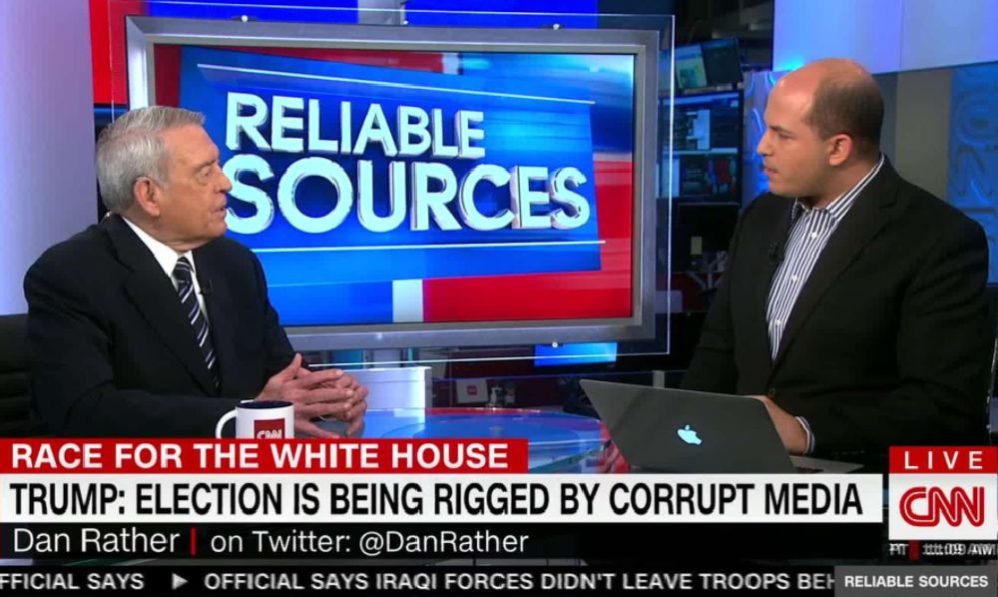 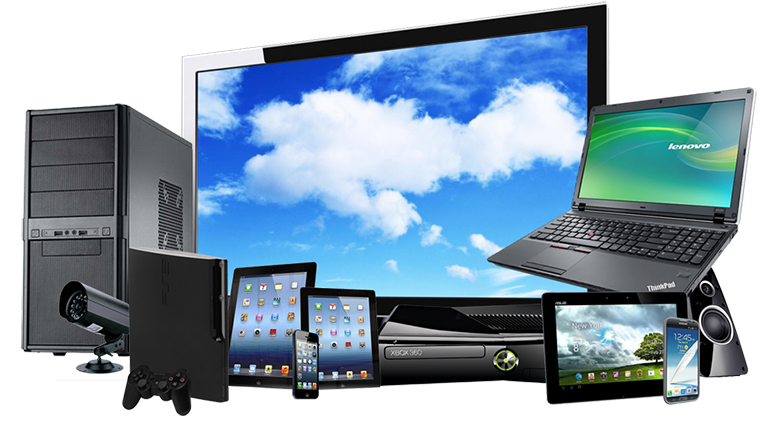 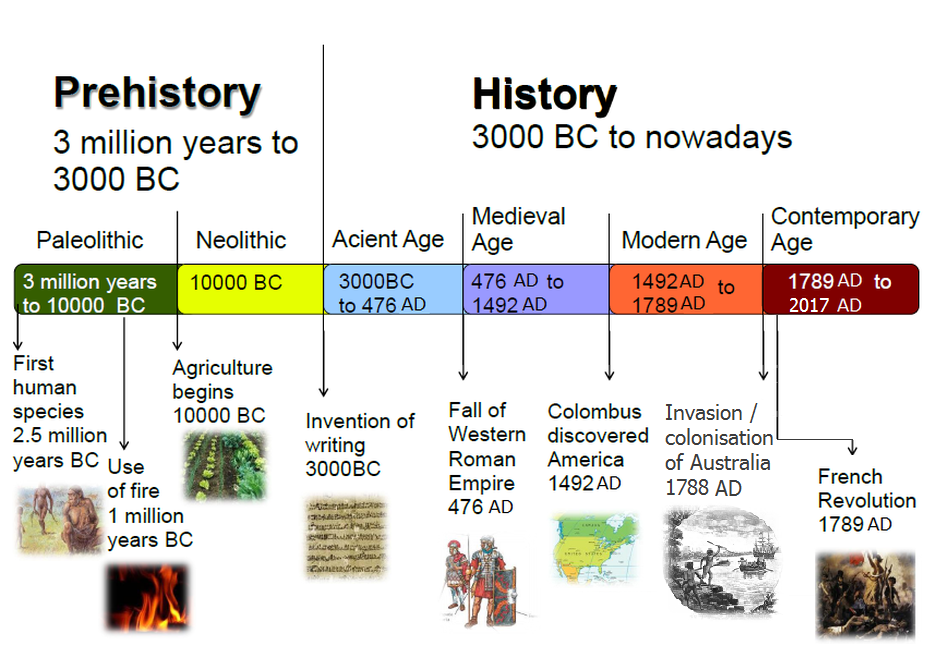 Which era is it?
12,500 BCE
0
1900
Ancient Age
- Industrial Revolution
- Agricultural Revolution
- Atomic bomb
5,000 BCE
Stone Age
4,000 BCE
1000 AD
1950 AD
Middle Ages
3,000 BCE
Atomic Age
2,000 BCE
Bronze Age
Renaissance
Space Age
1,000 BCE
Iron Age
Information Age
1900
0
Today
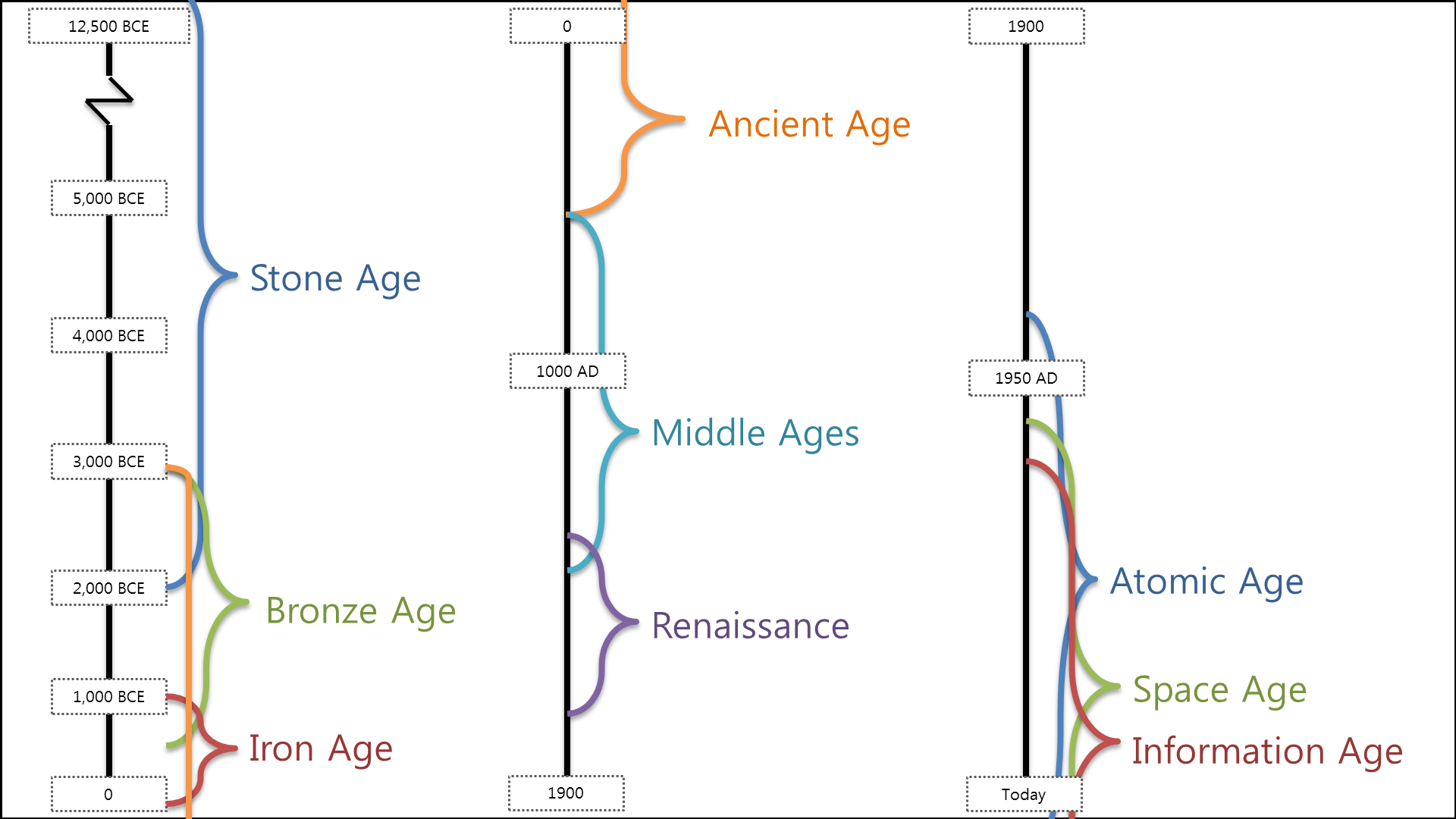 - 7 Branched sword
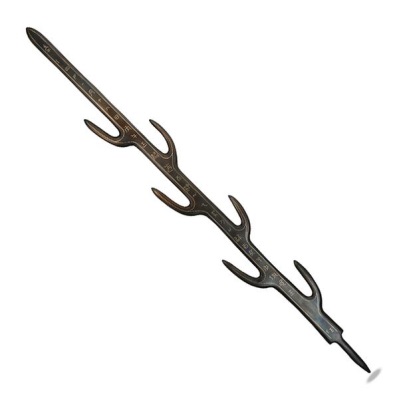 369 AD
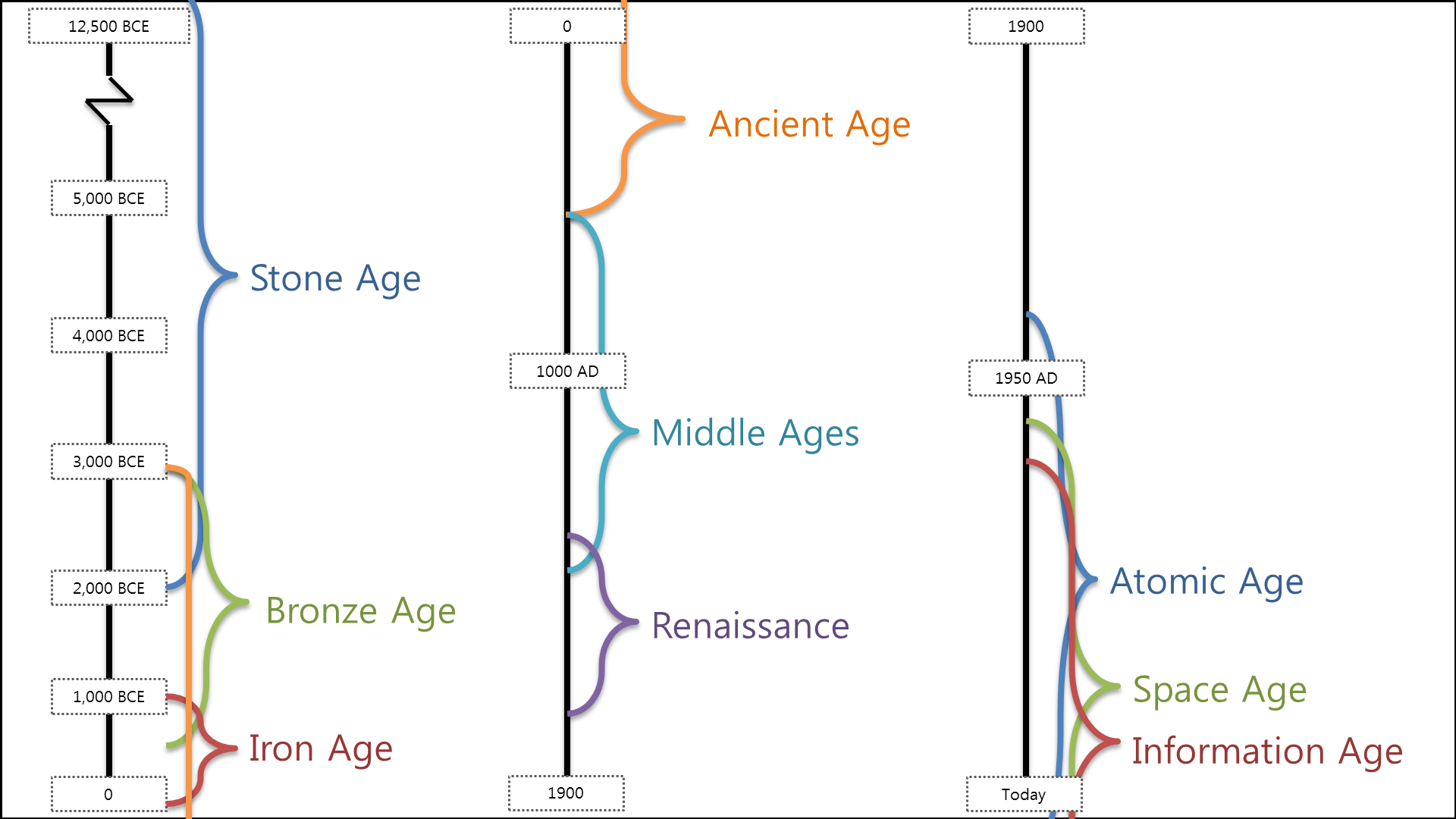 - Turtle ship
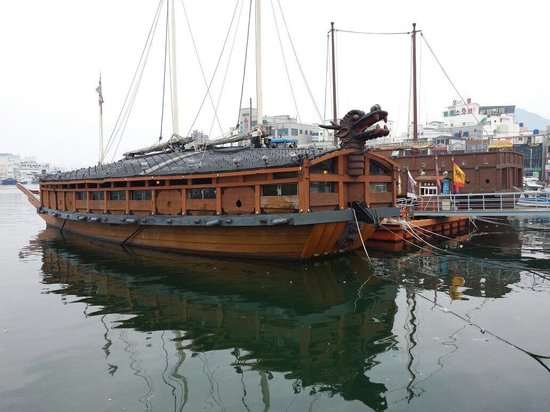 1590 AD
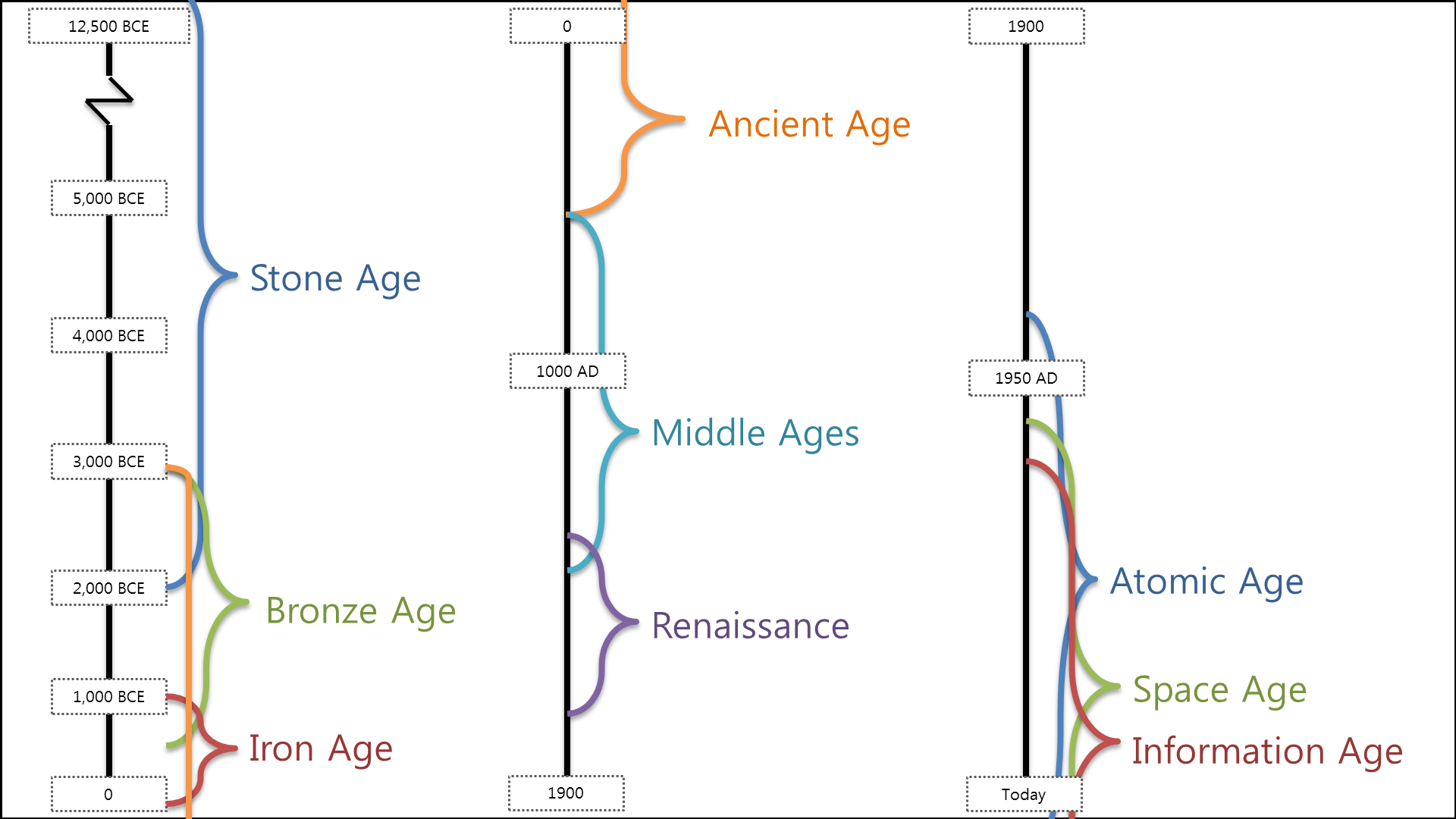 - The Great Pyramid
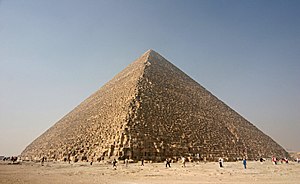 3,800 BC
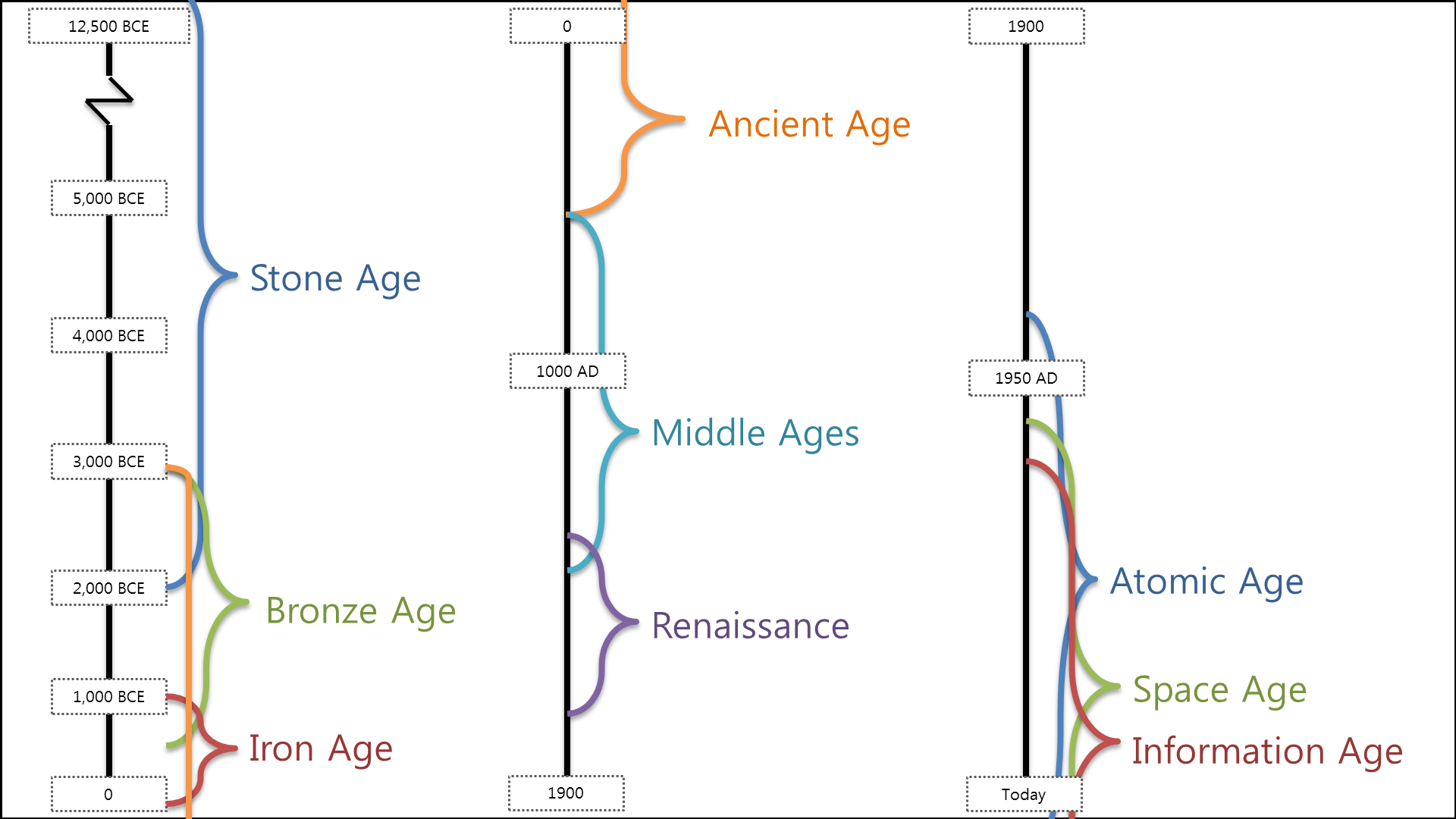 - Penny-farthing
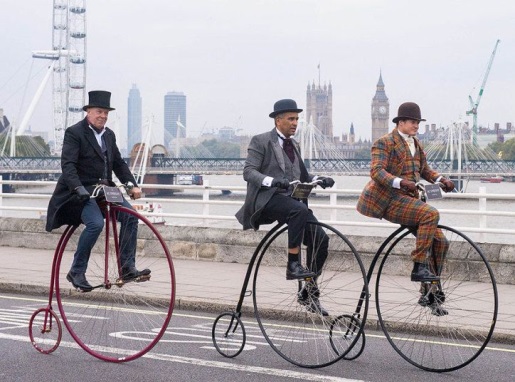 1869 AD
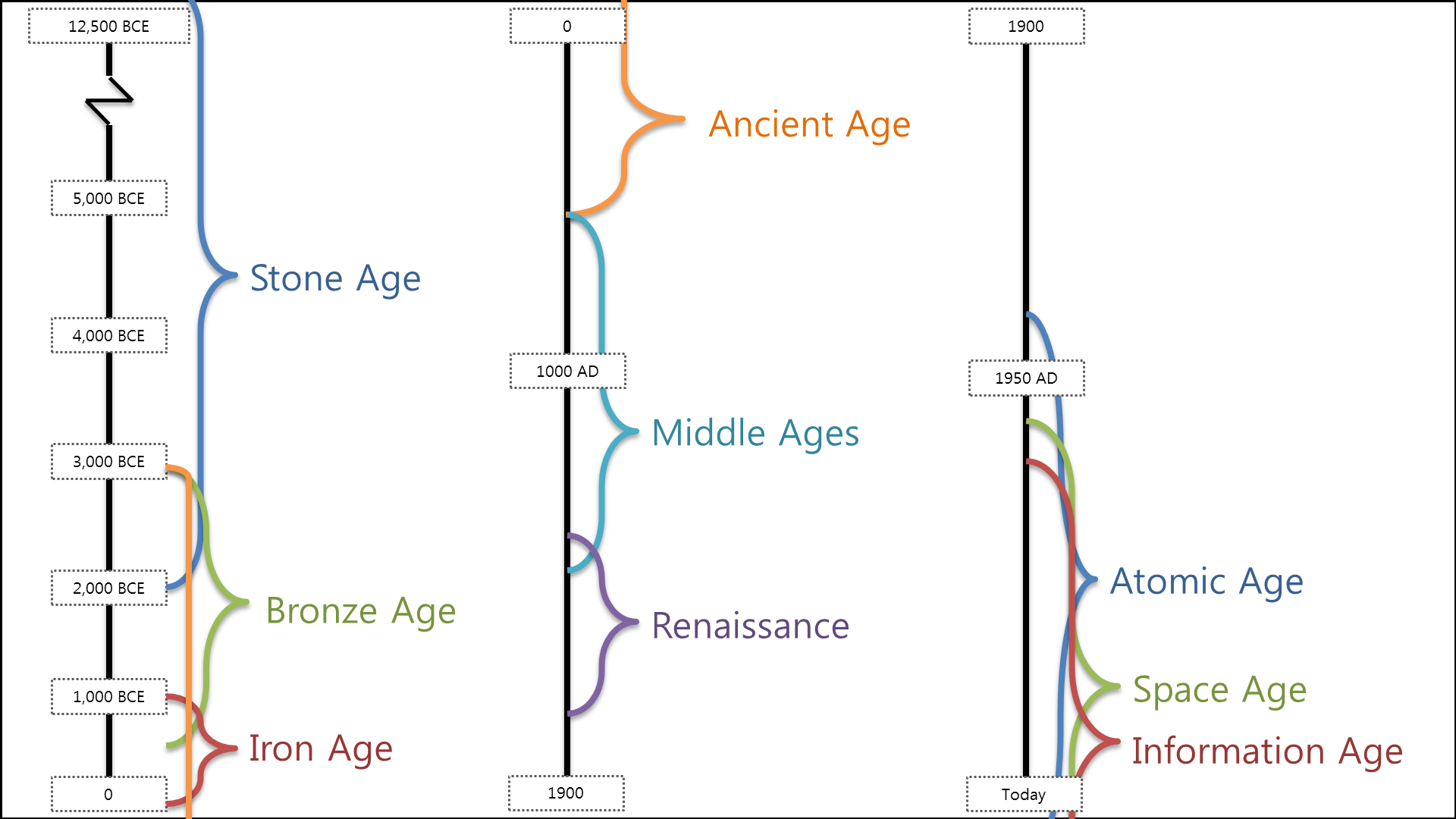 - Printing press
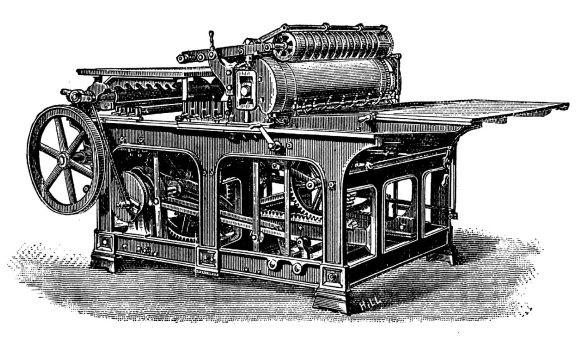 1440 AD
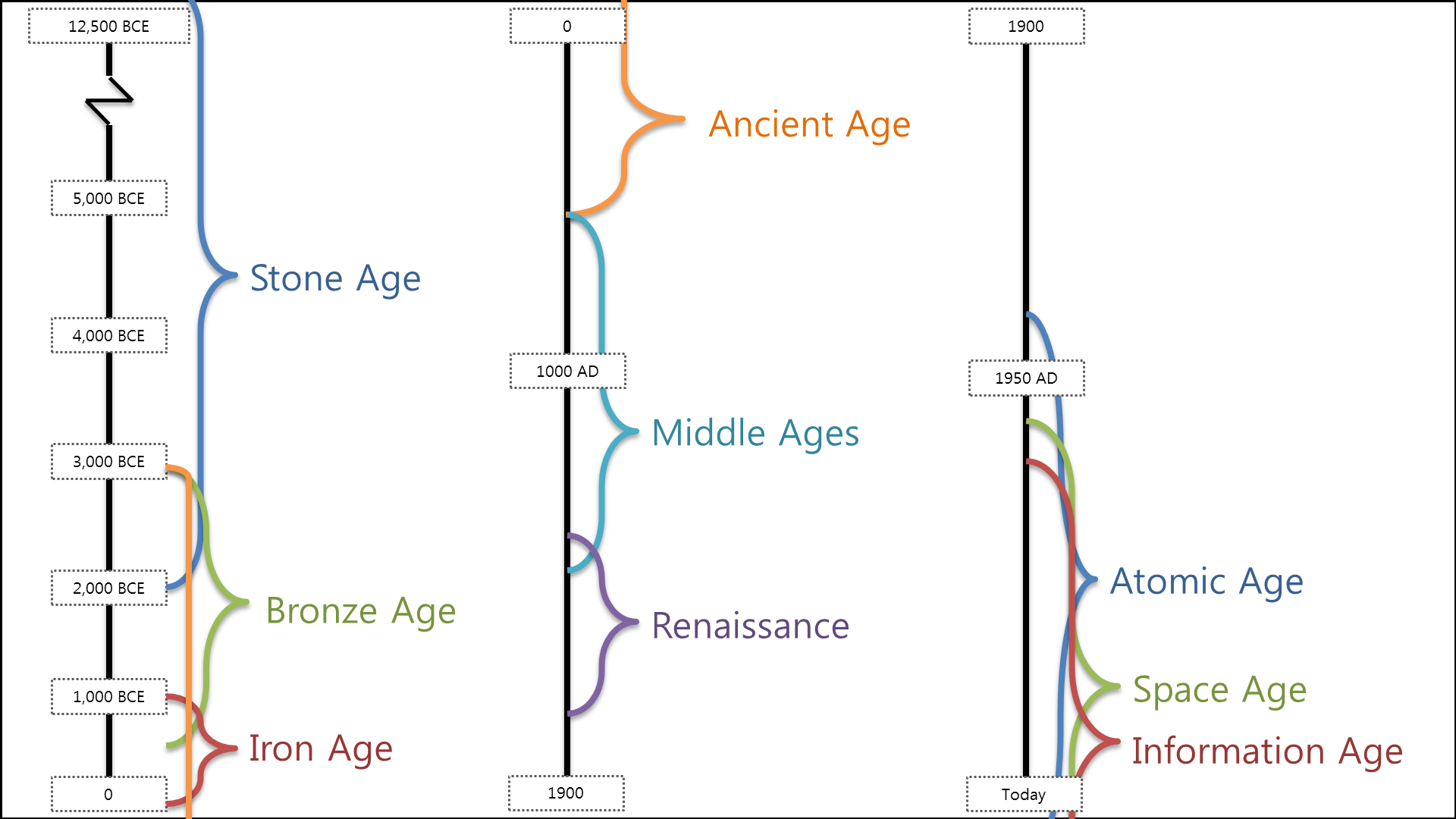 - Arrowhead
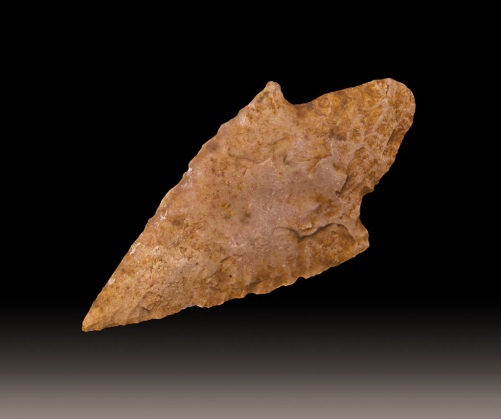 62,000 BC
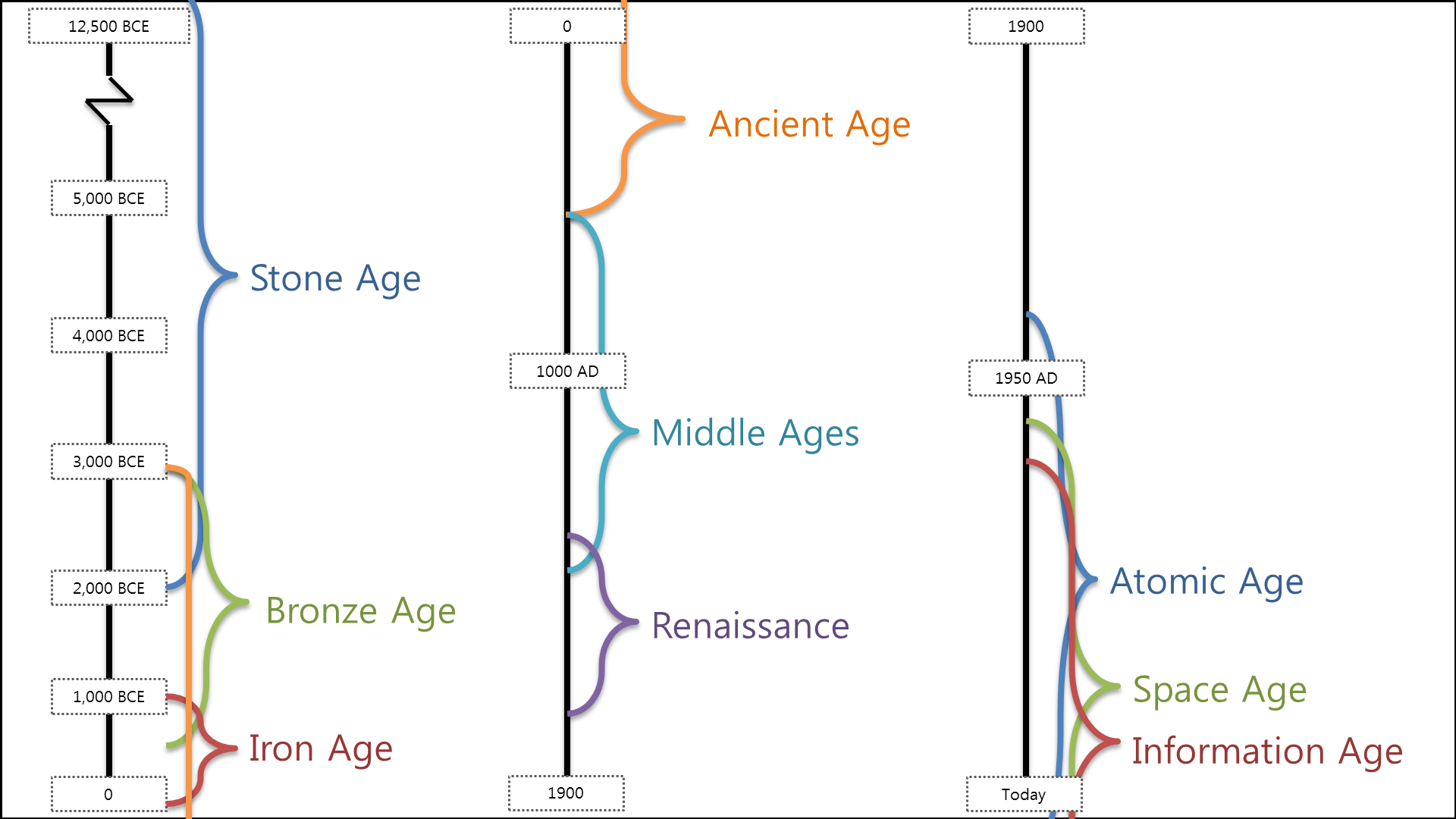 - Refrigerator
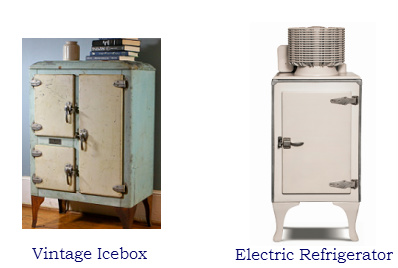 ~1750 AD
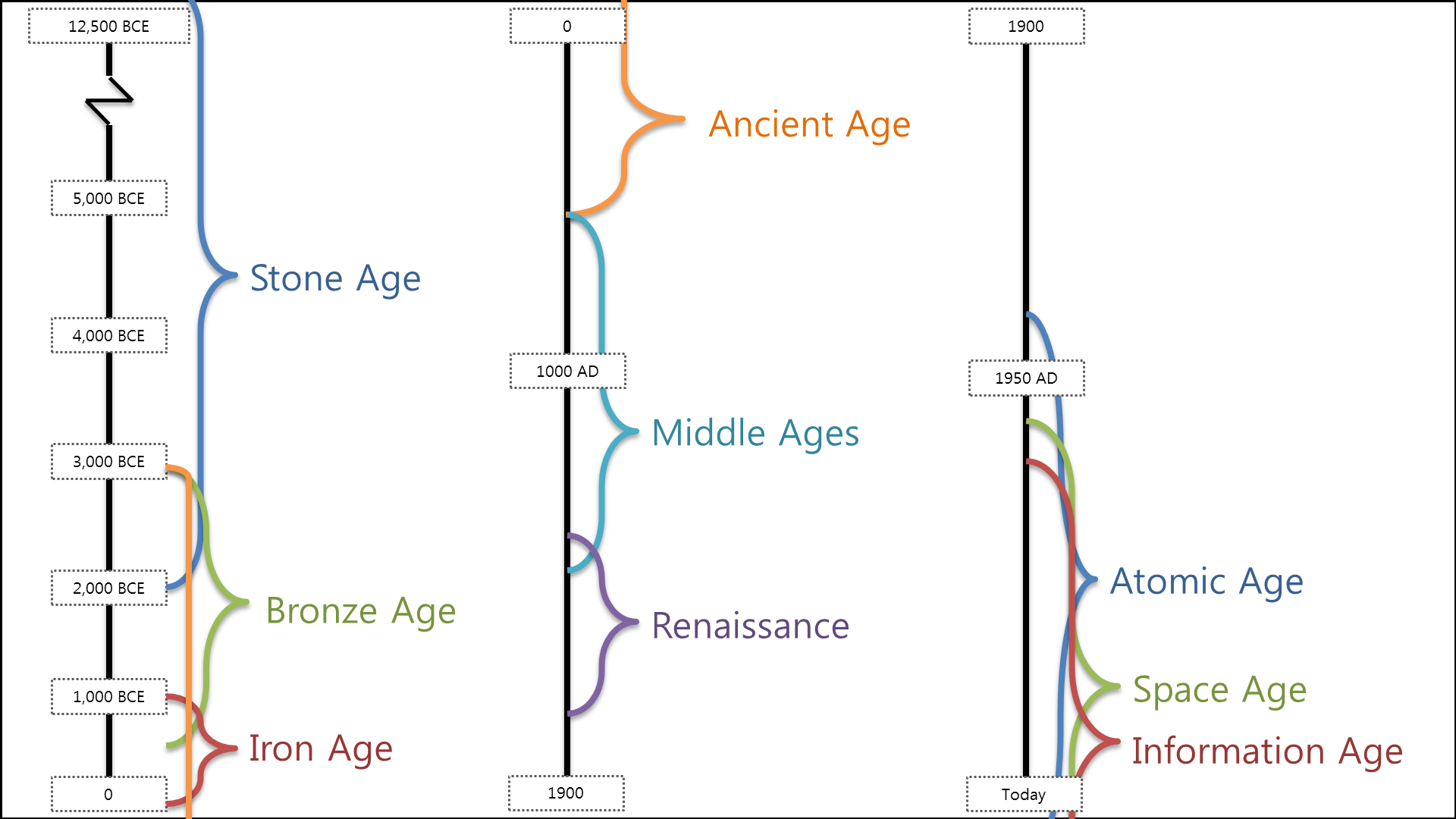 - Compass
206 BC
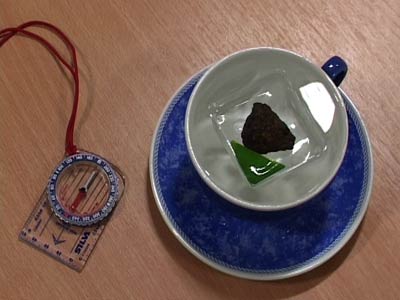 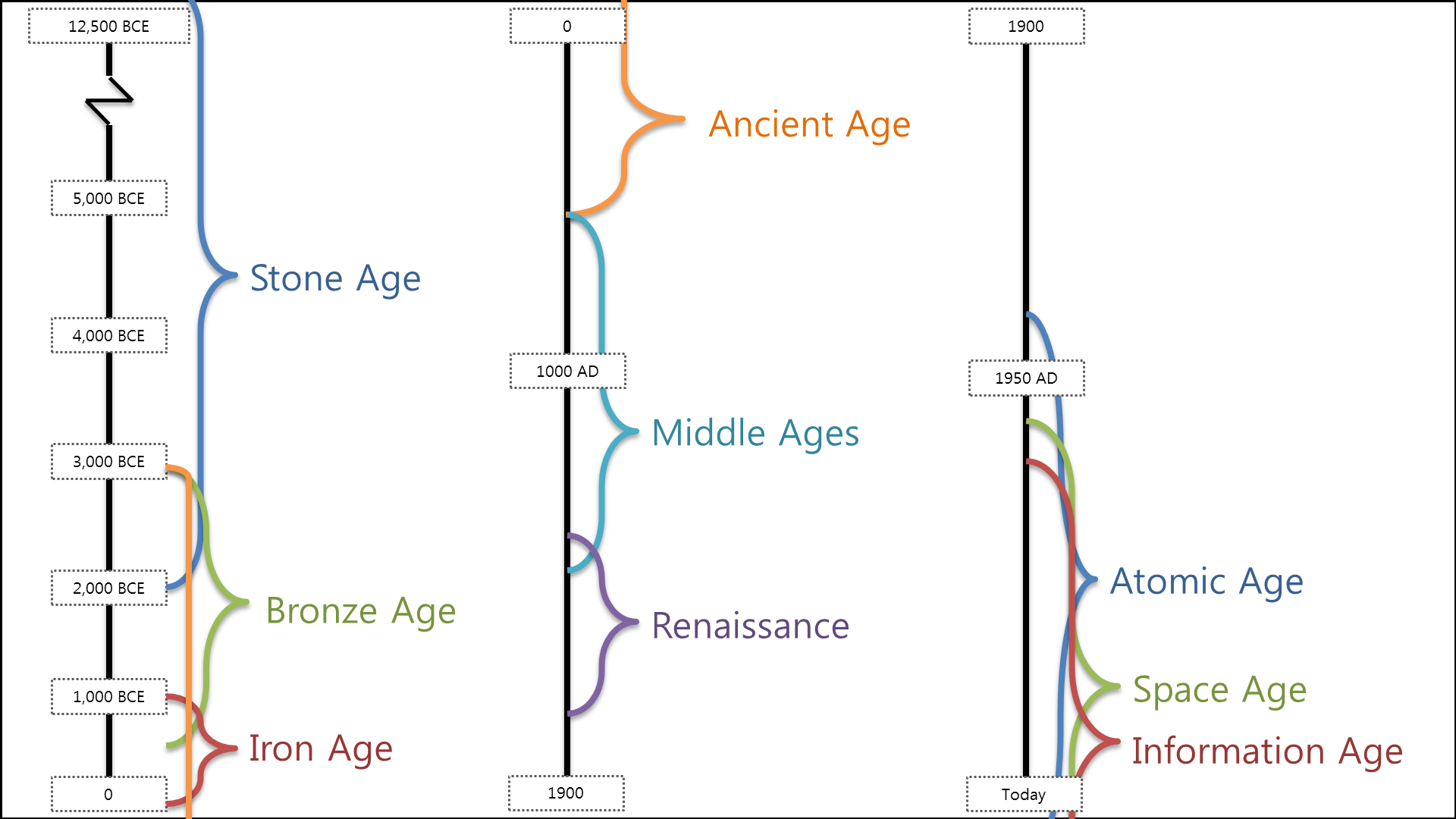 - Edison Light Bulb
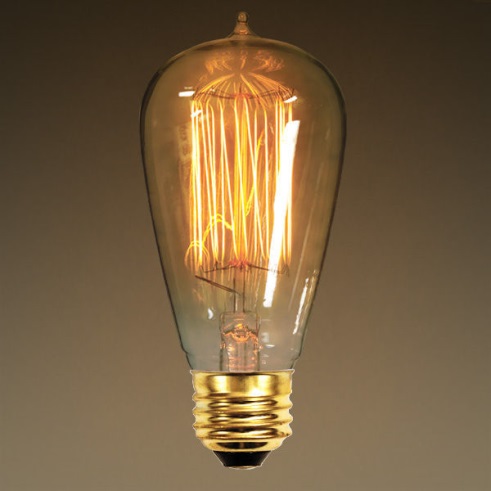 1879 AD
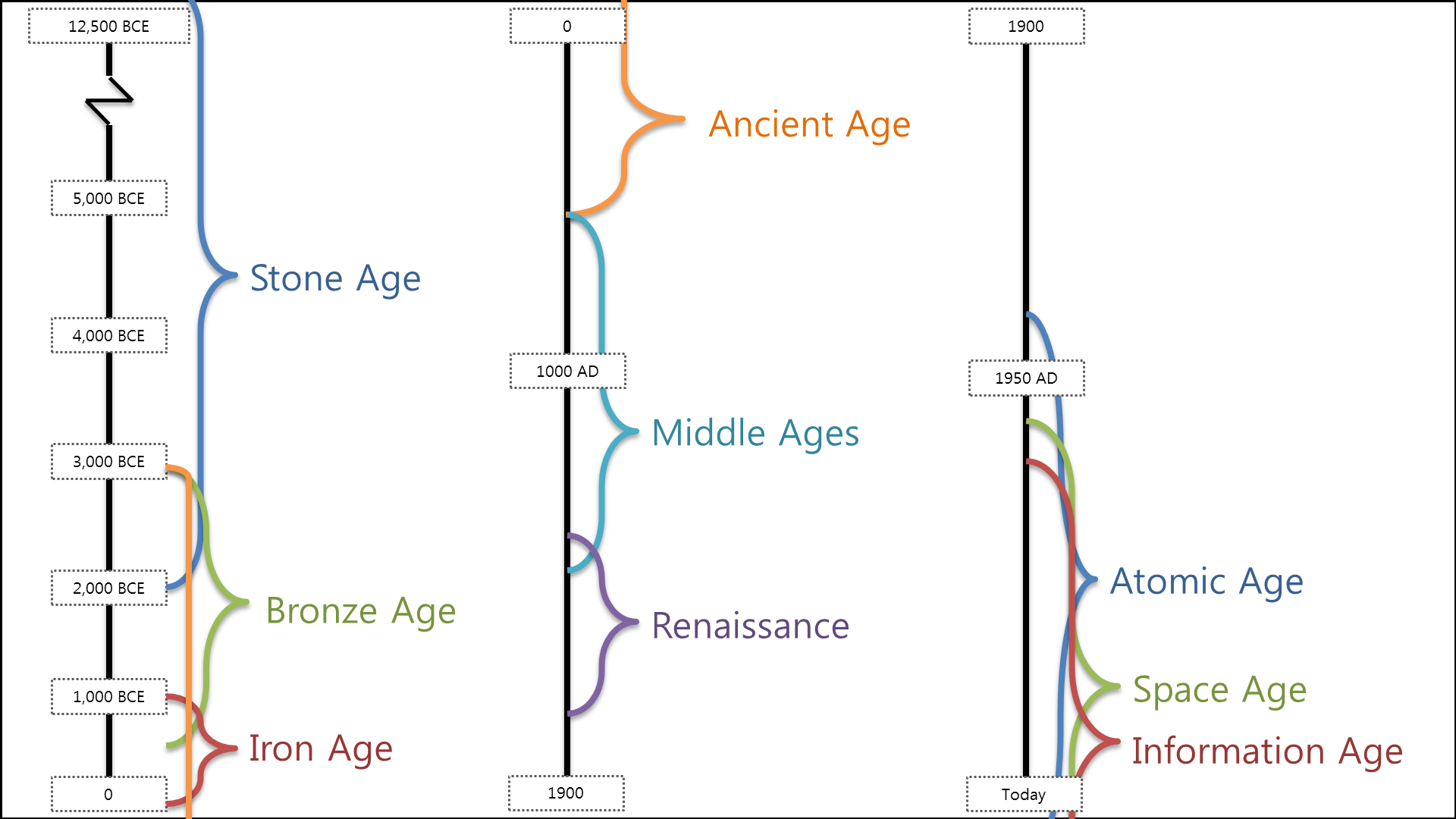 - Lens
Nimrod Lens
750 BC
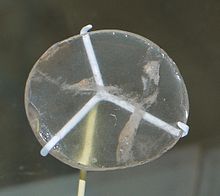 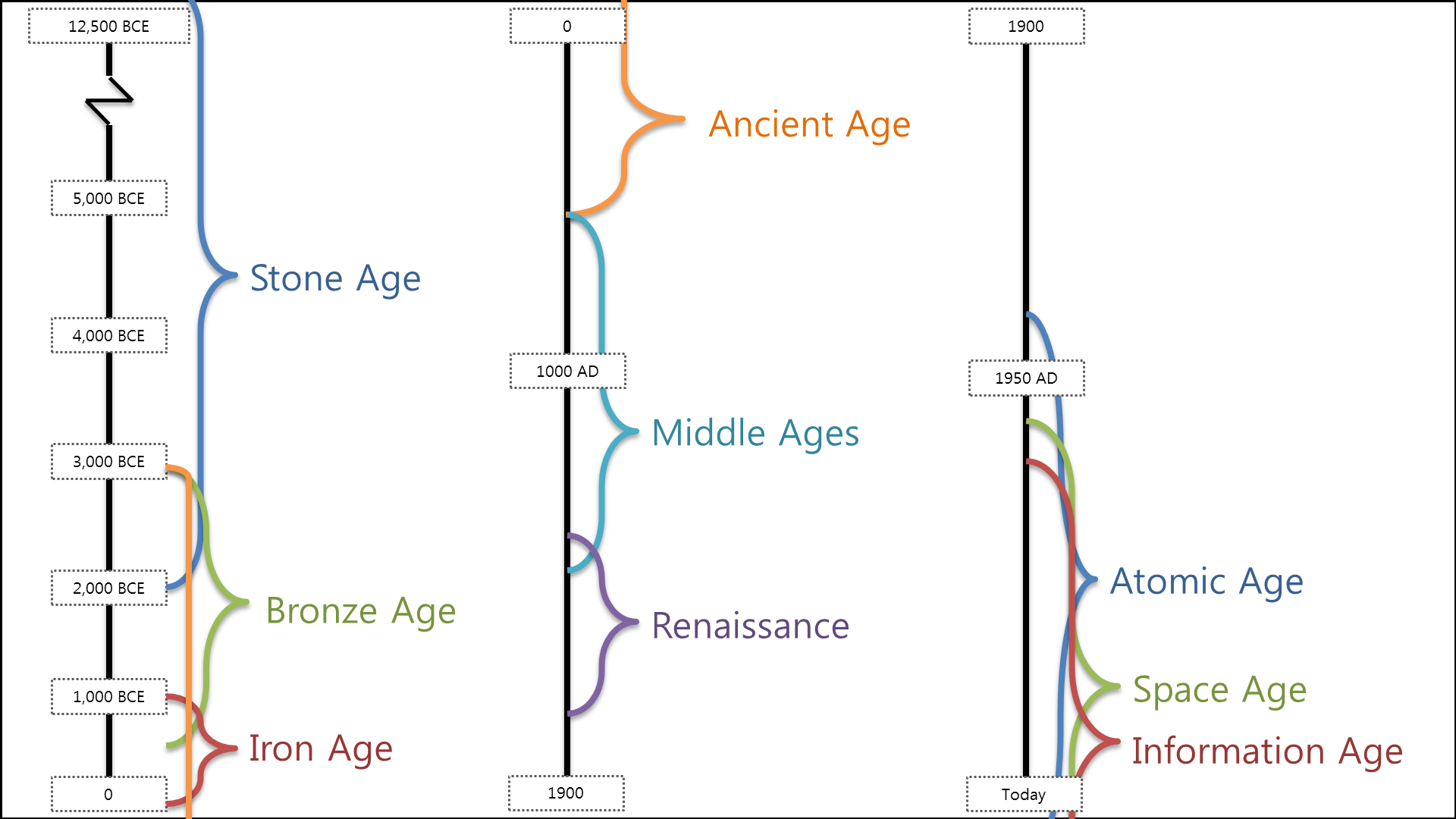 - Telephone
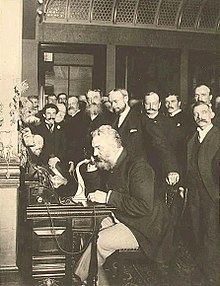 1876 AD
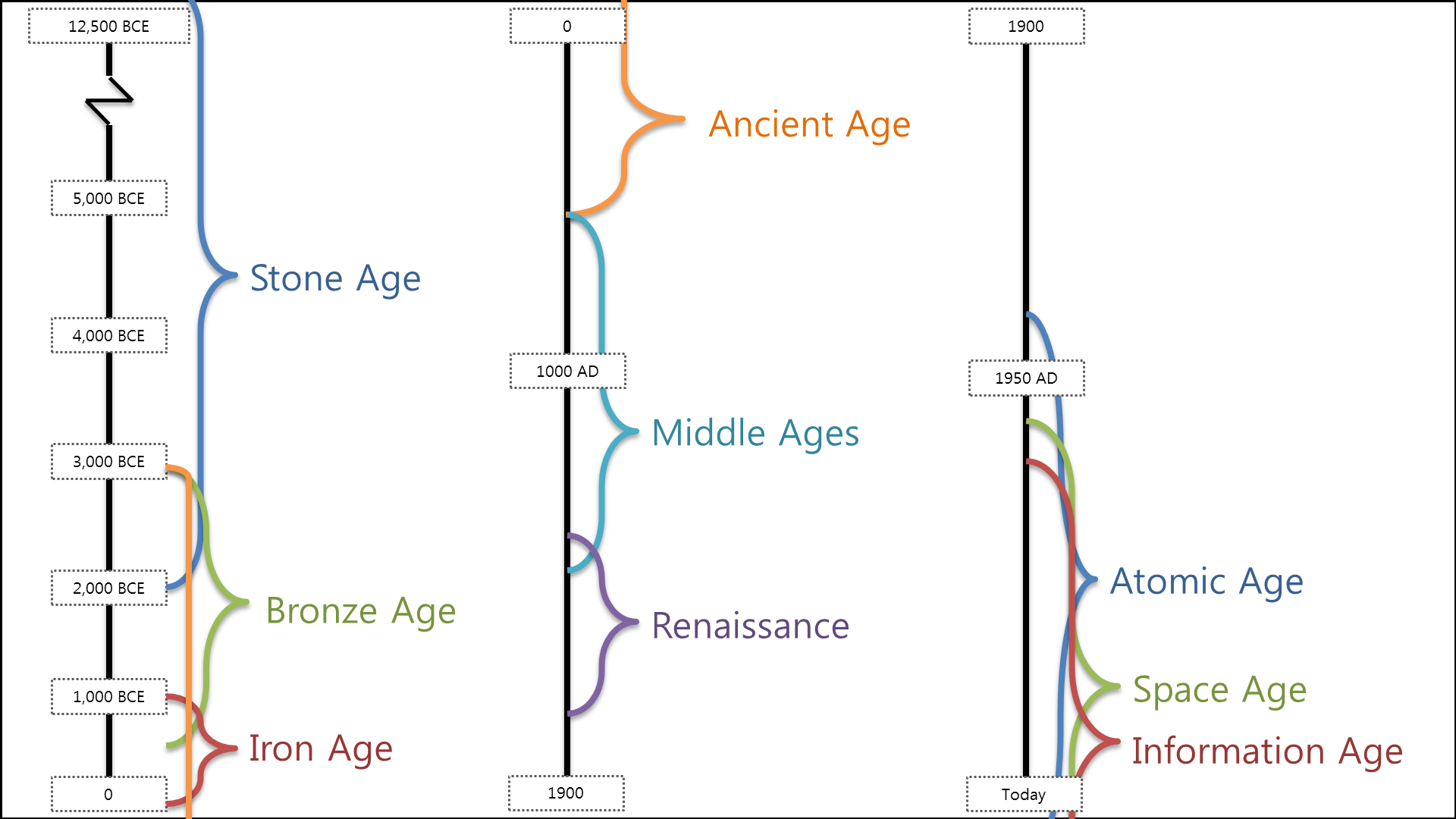 - Penicillin
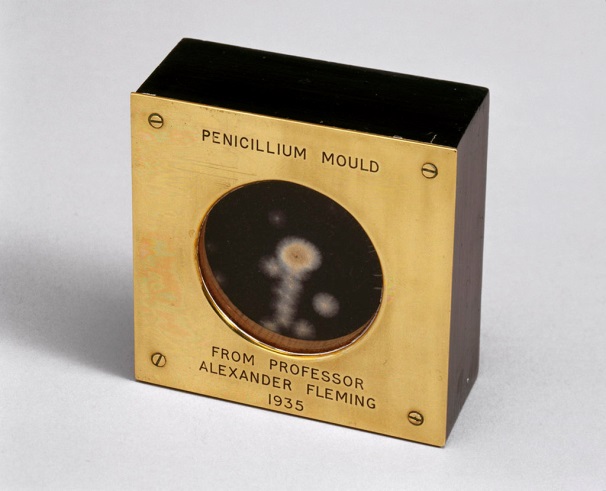 1928 AD
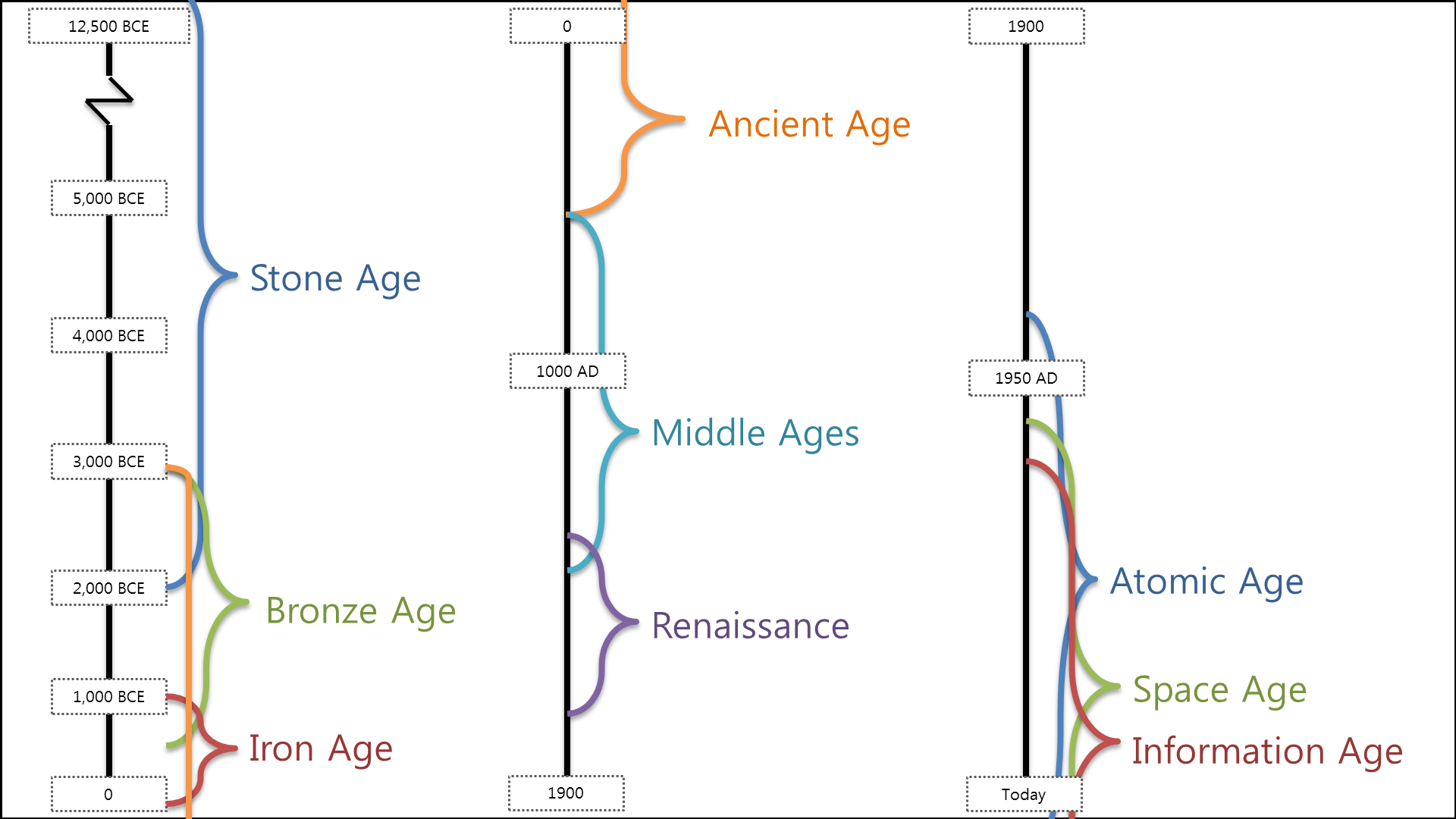 - Concrete
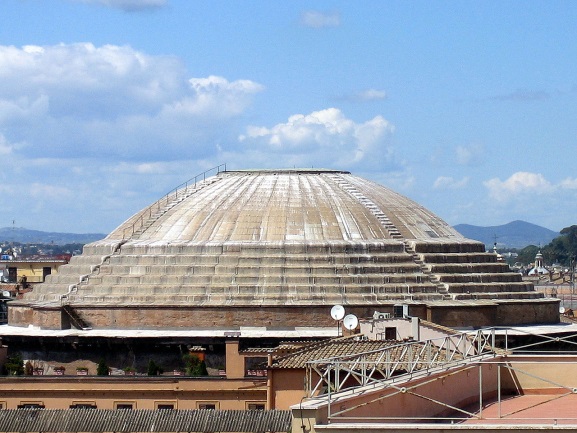 6,500 BC
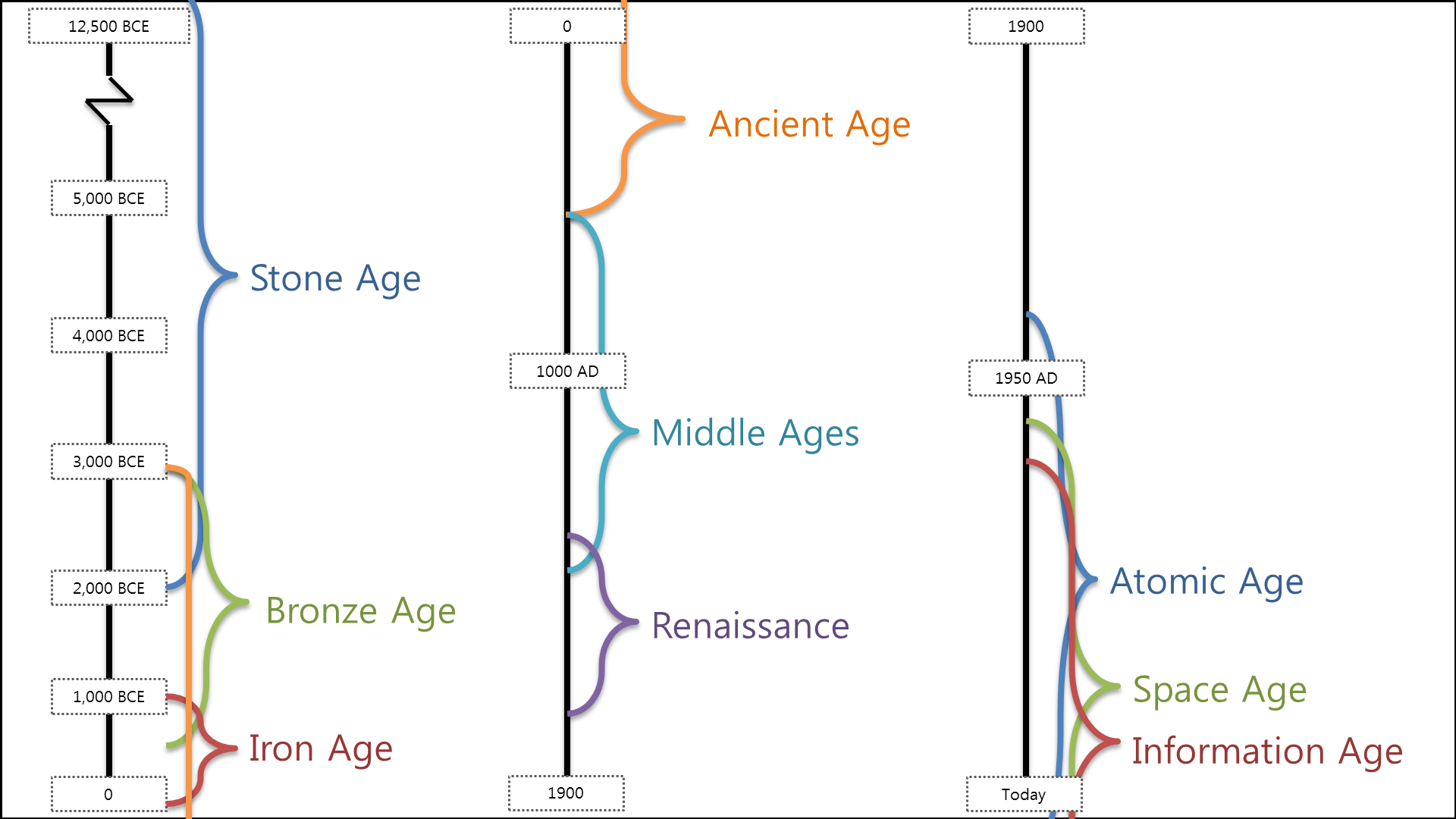 - X-ray photograph
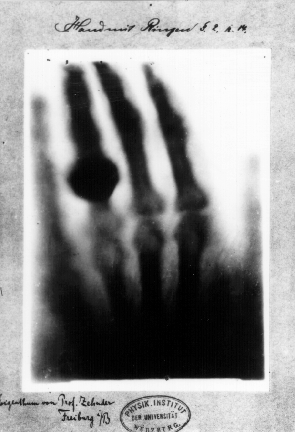 1897 AD
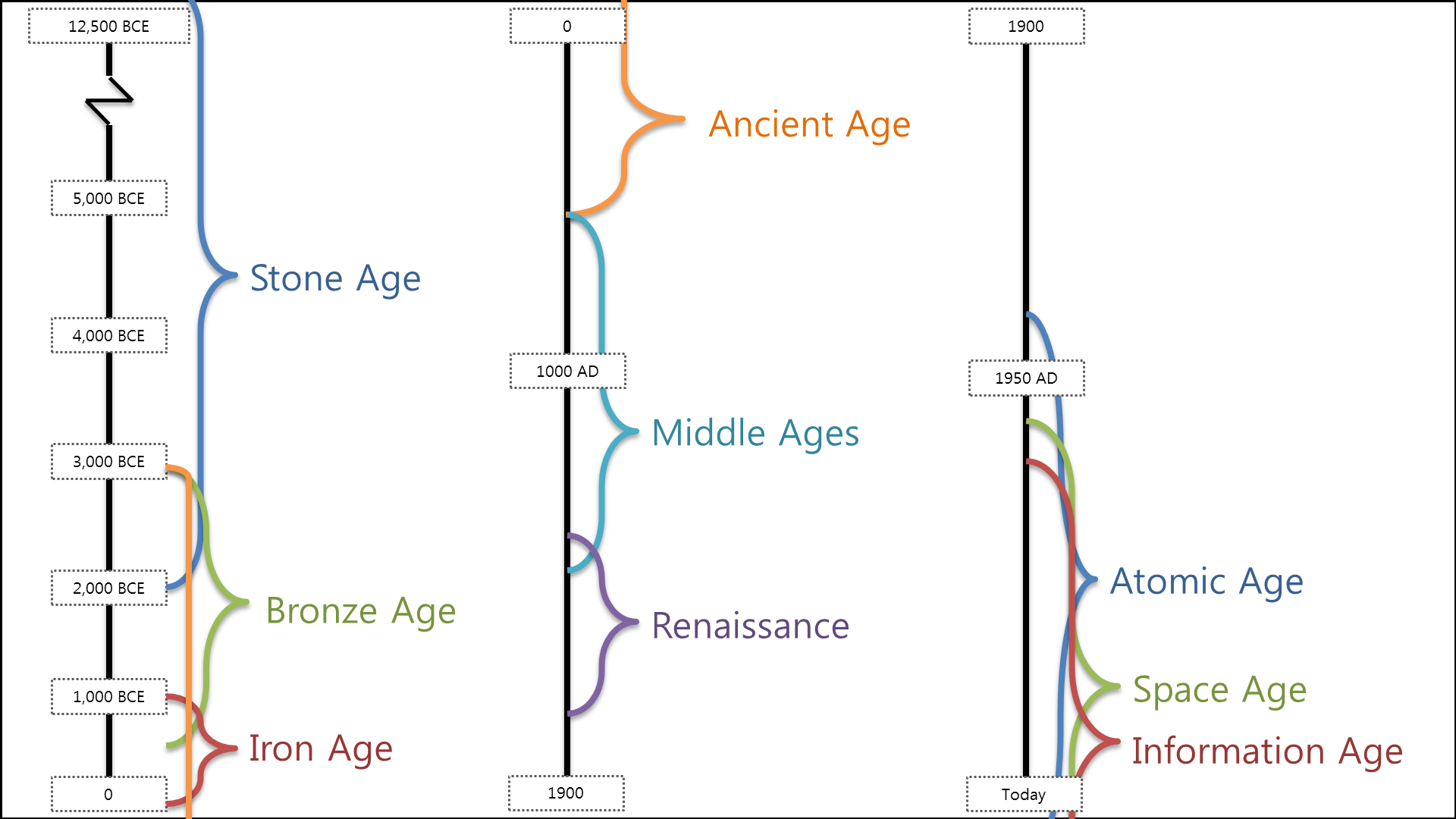 - Camera Obscura
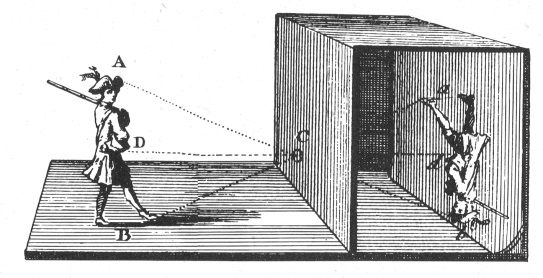 470 BC
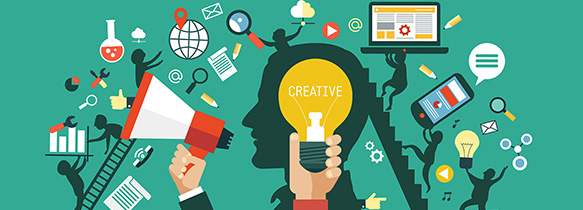 Guess the invention
What is its function?
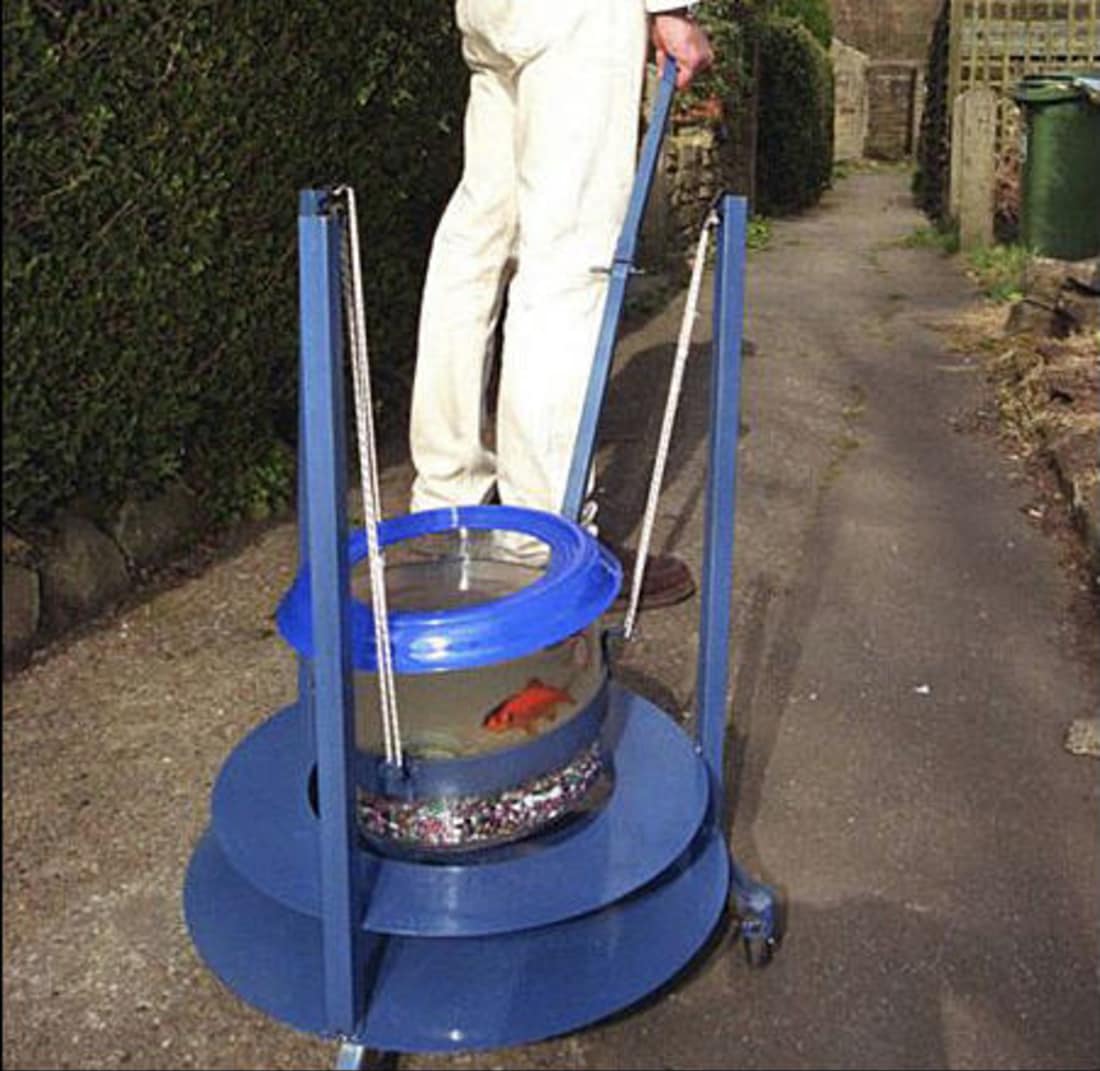 It lets you walk your fish.
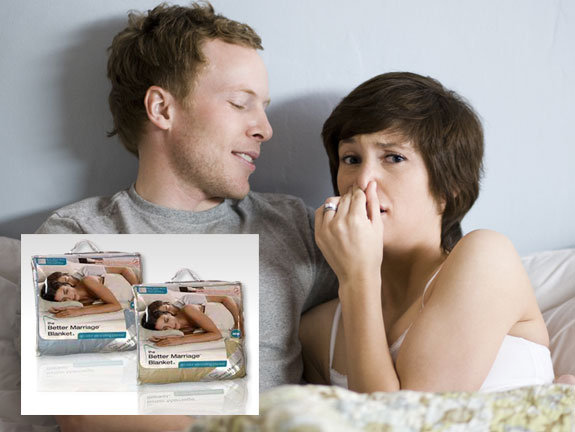 It stops the smell of farts.
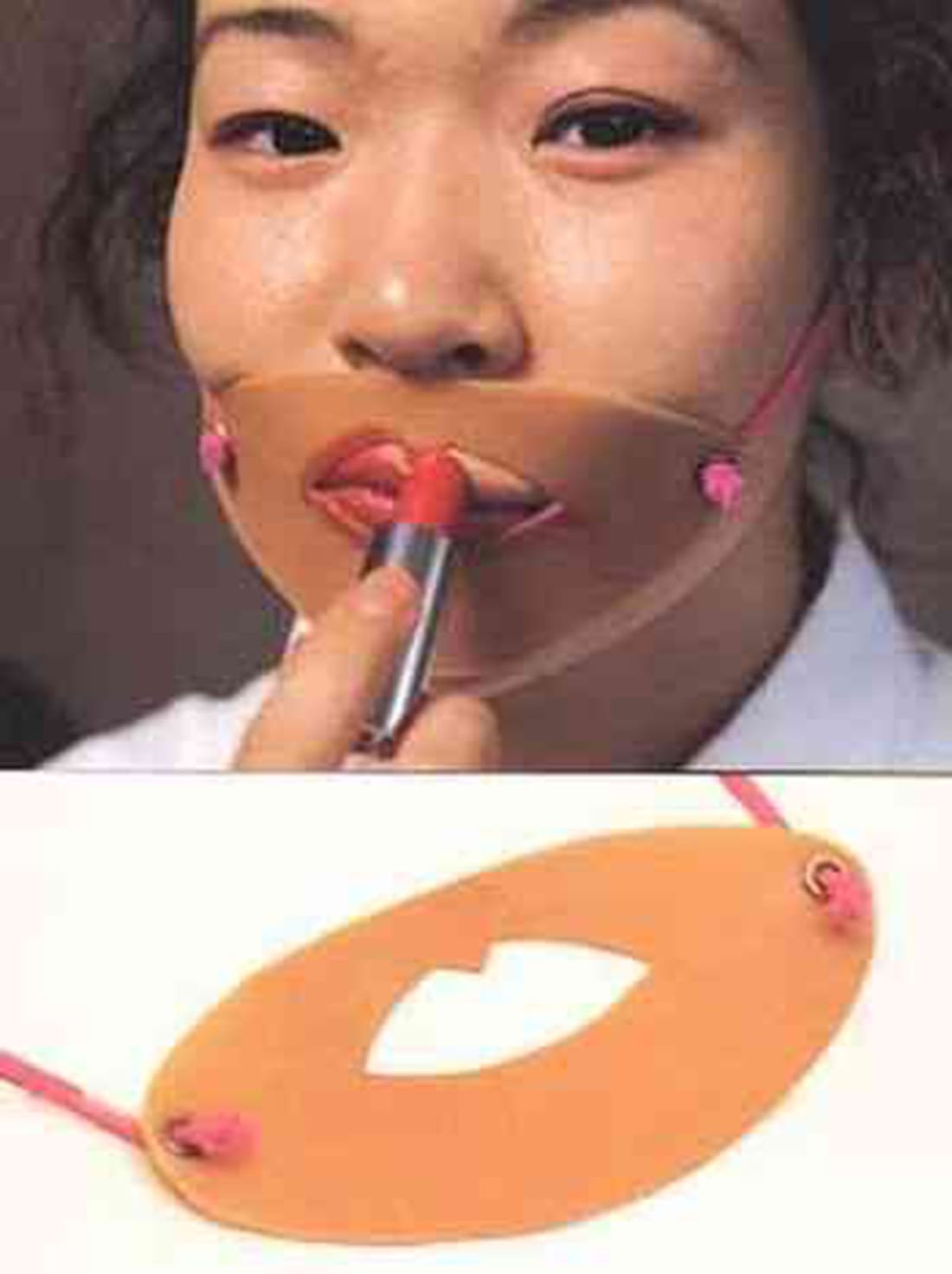 It helps you put on lipstick.
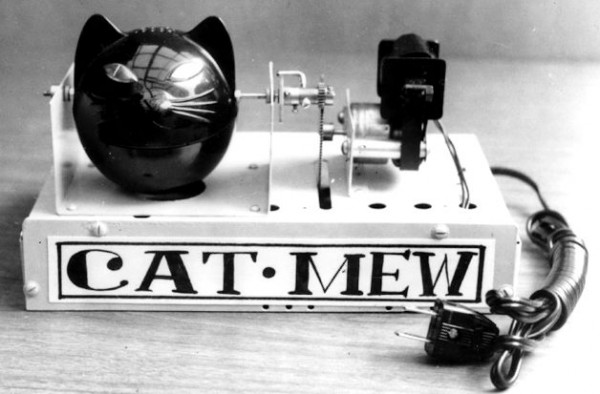 It scares away mice.
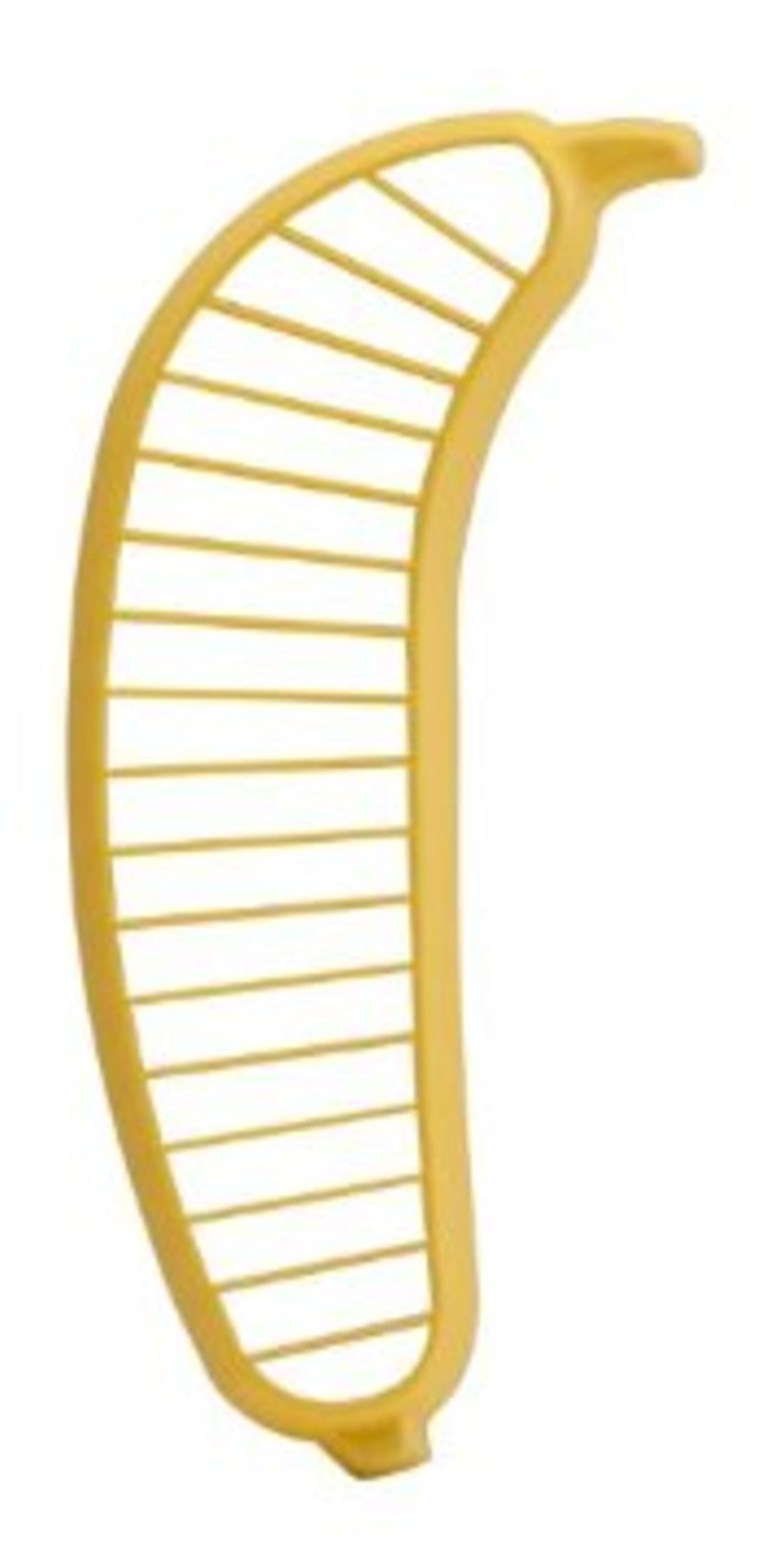 It cuts bananas.
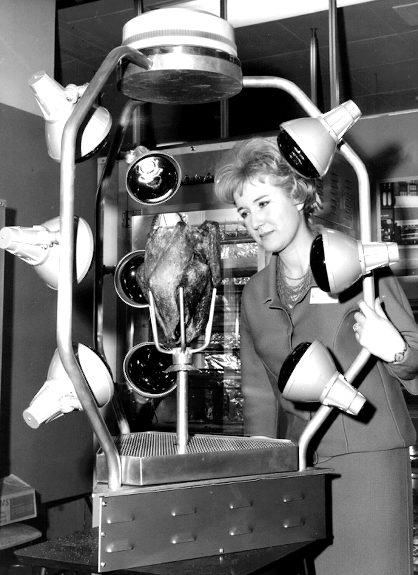 It cooks turkeys / chickens.
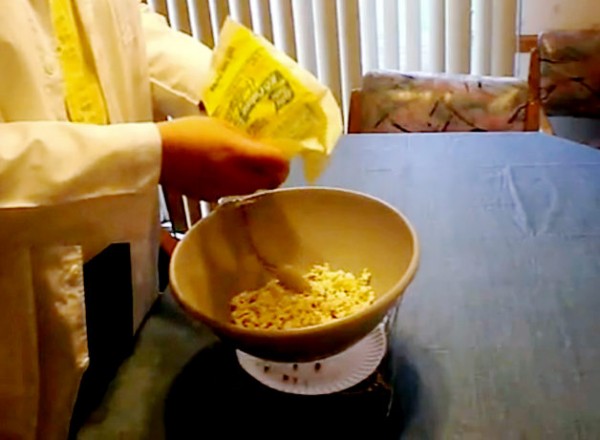 It separates the popcorn from the kernels (seeds).
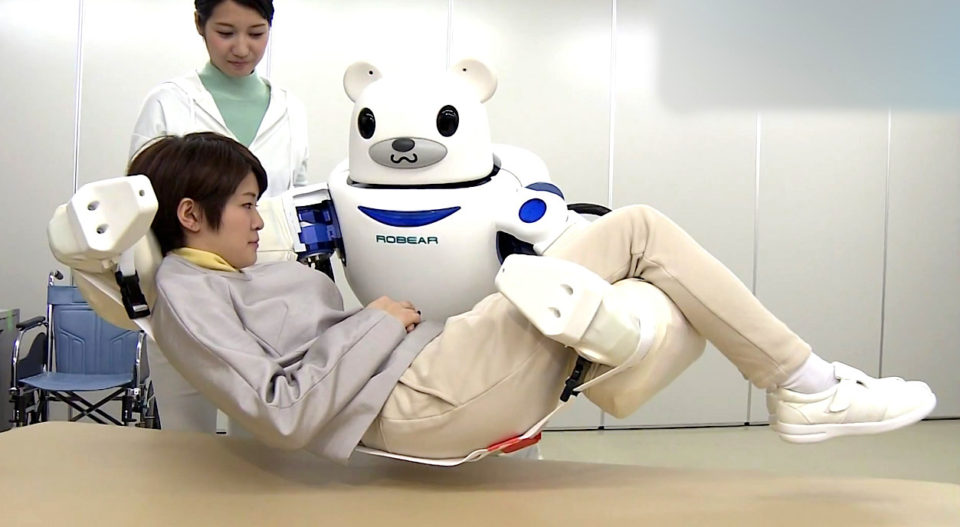 It helps disabled people get to their wheelchair.
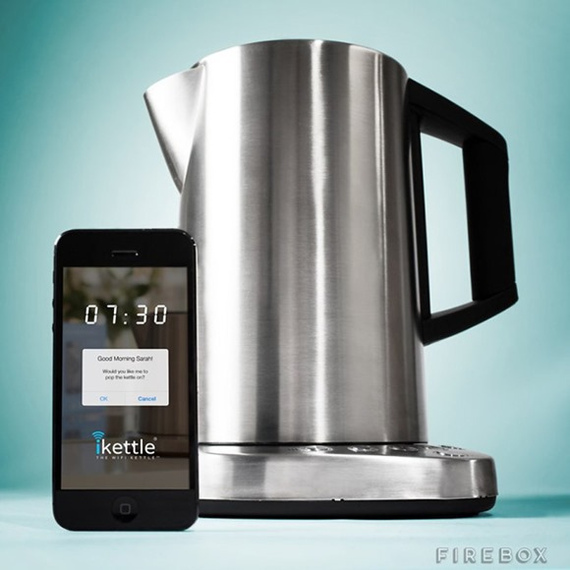 It can turn on your kettle with your phone.
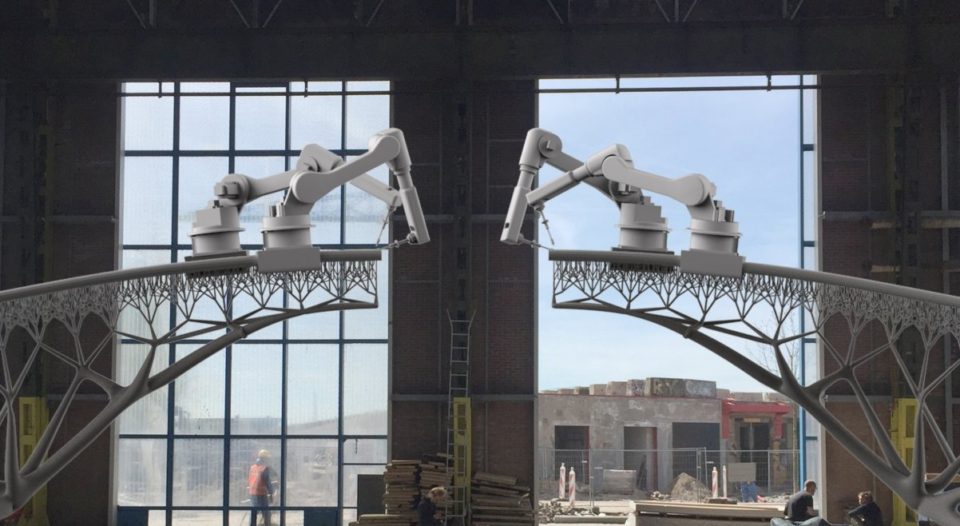 It can 3D print bridges.
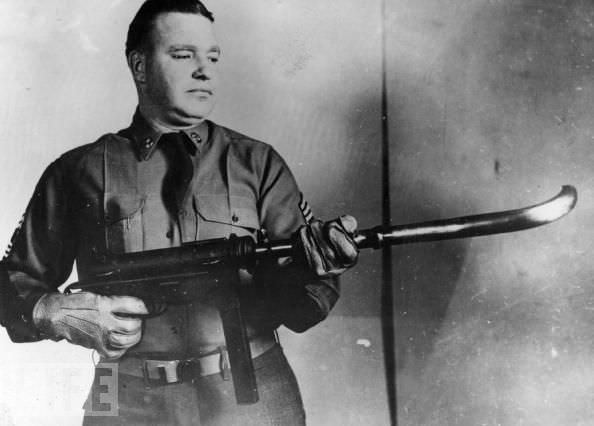 It shoots around corners.
I have a problem
Can you invent something to help me?
My noodles are too hot when I eat.
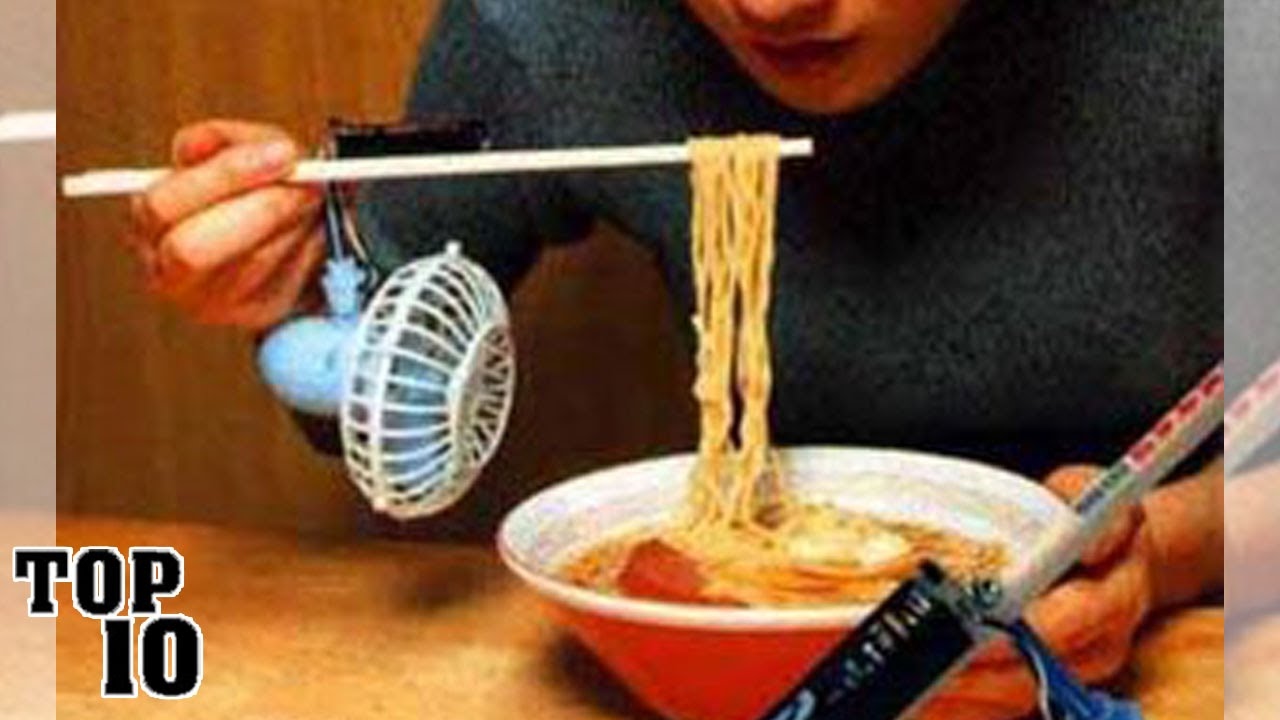 I can’t hear my friend at the bar.
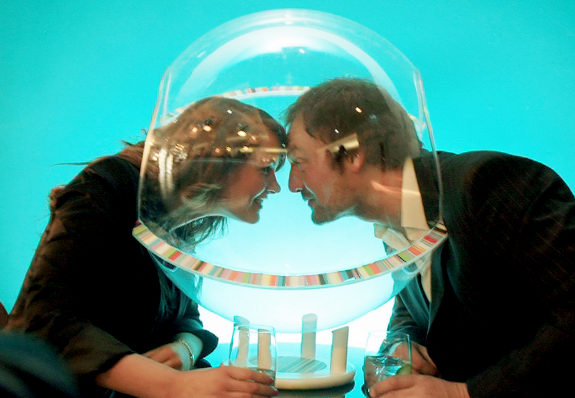 I fall asleep a lot on the subway. 
My head always falls down.
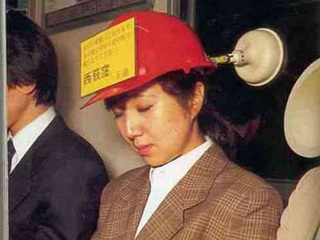 I am bald.
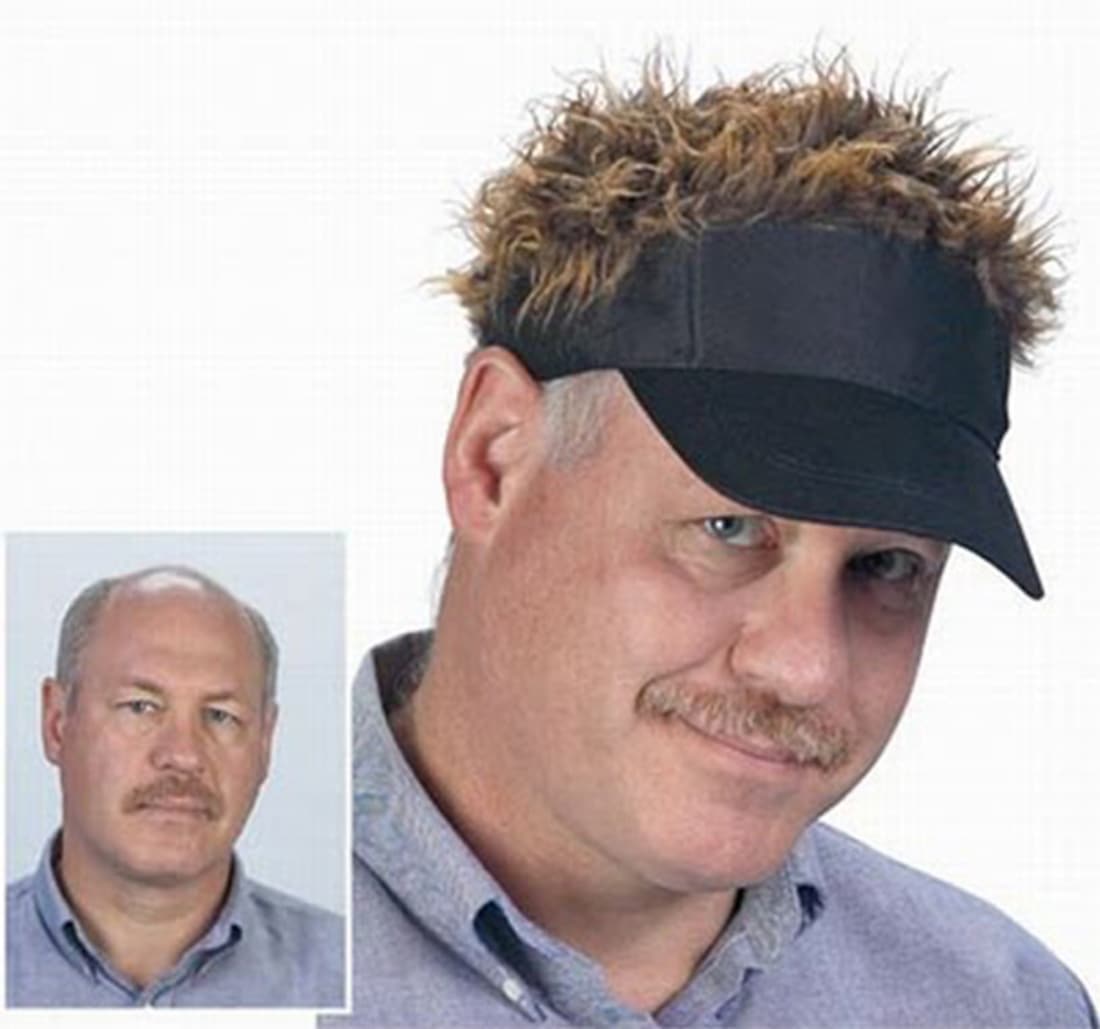 Eating spaghetti is difficult.
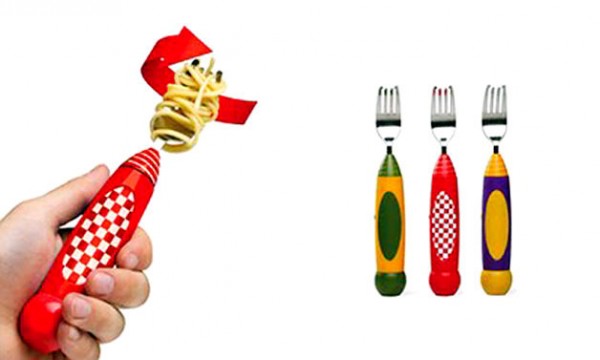 I want to sleep at school.
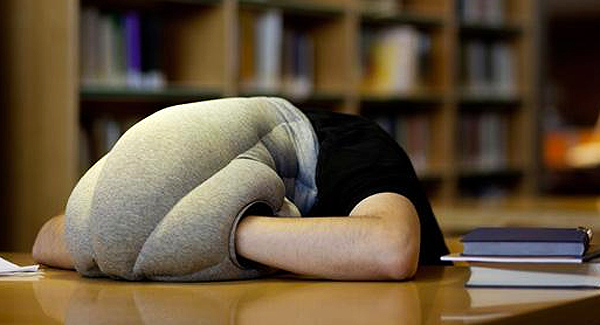 I’m too busy to clean because I have to take care of my baby.
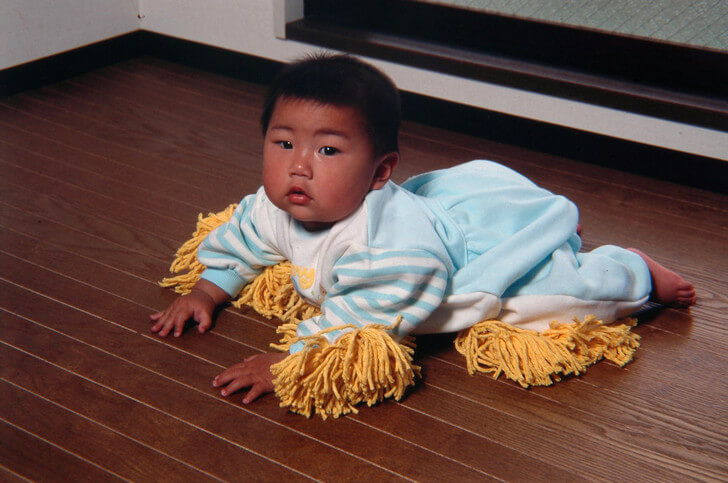 Someone keeps stealing my ice cream.
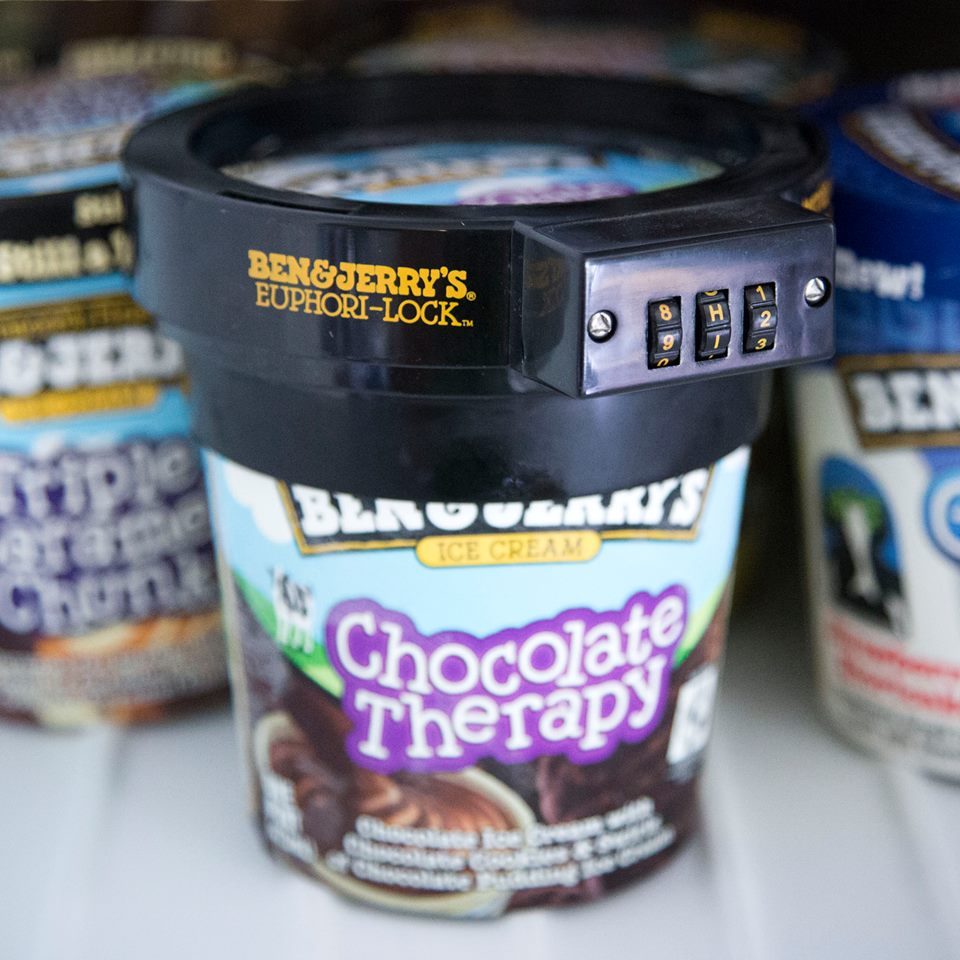 My cereal gets soggy.
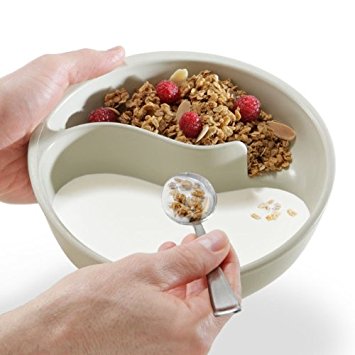 I like to play music while I am cooking.
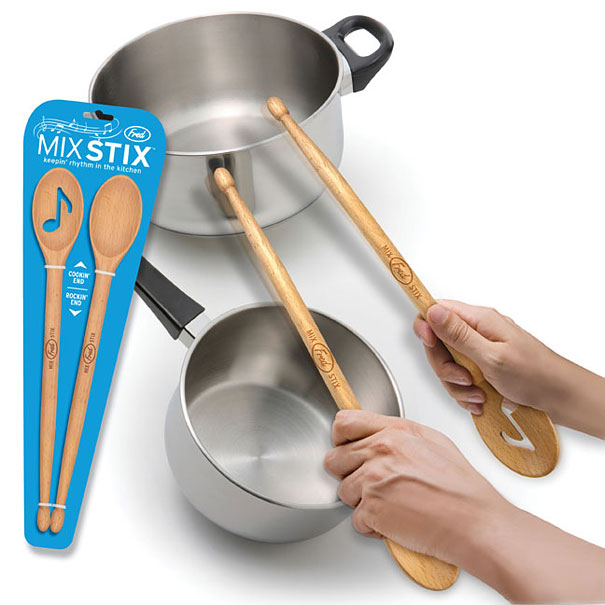 I don’t like getting sauce on my fingers when I eat chicken.
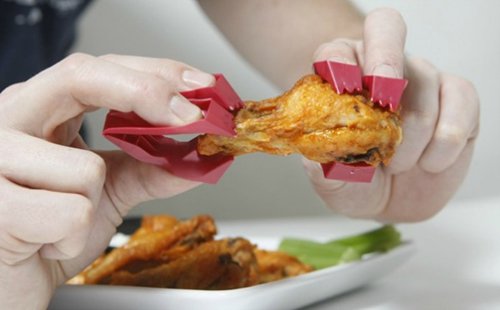 Someone keeps stealing my sandwiches.
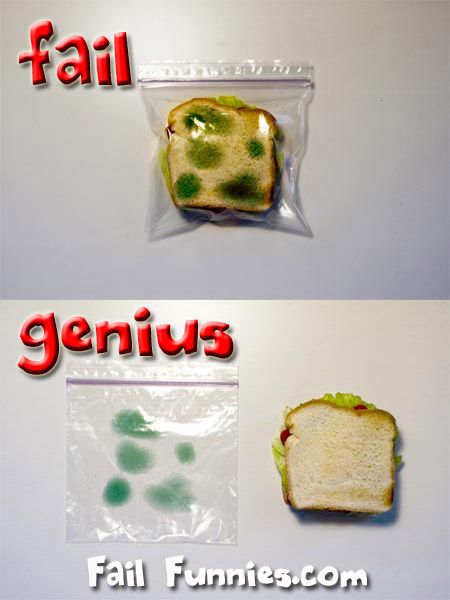 My baby keeps escaping her bed.
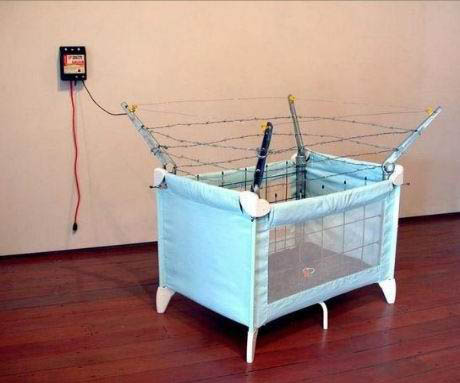 My desk doesn’t have a cup holder.
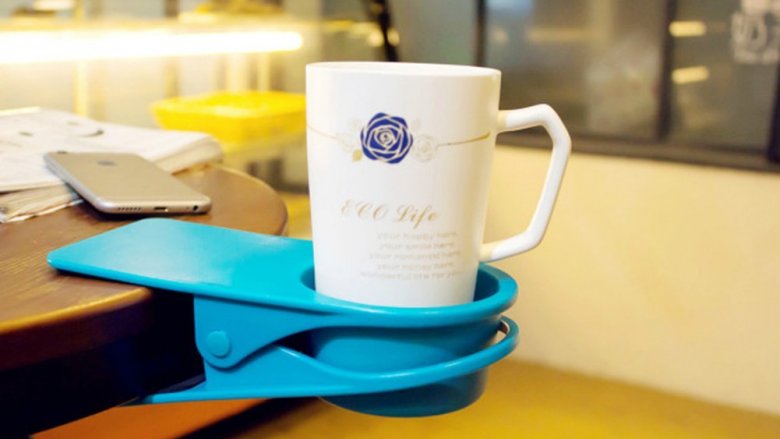 I want to take picture of myself eating.
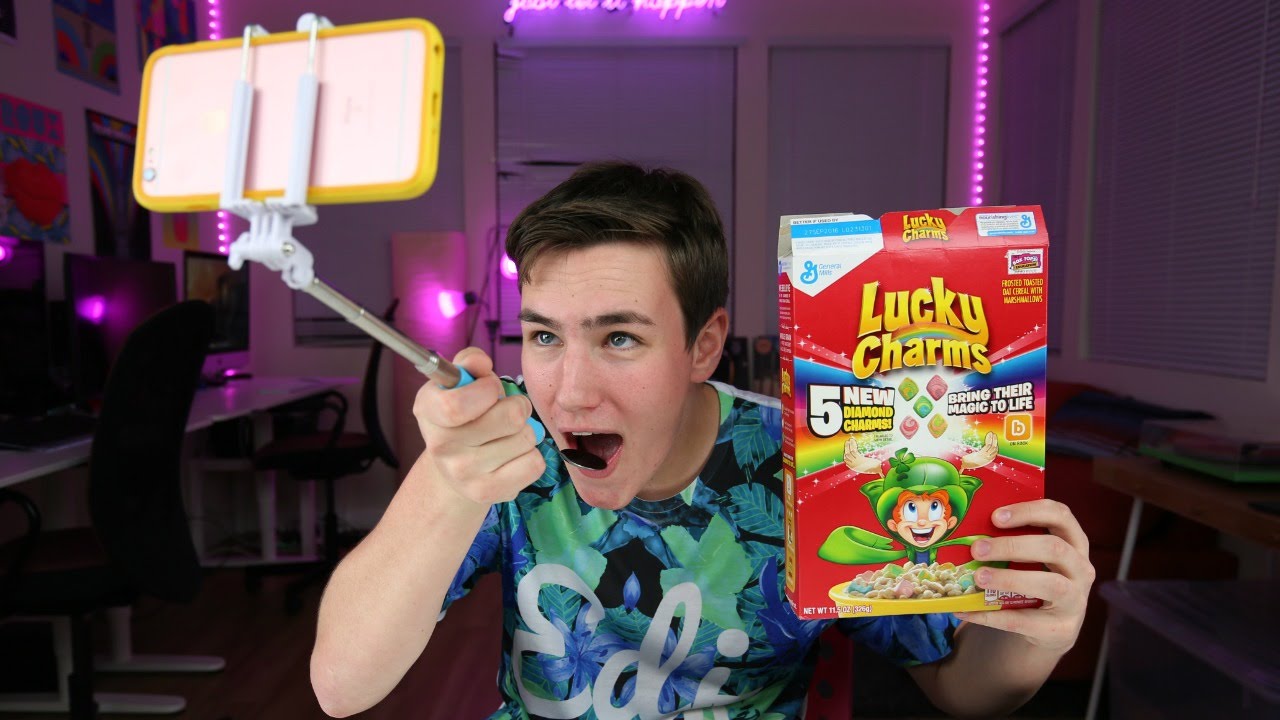